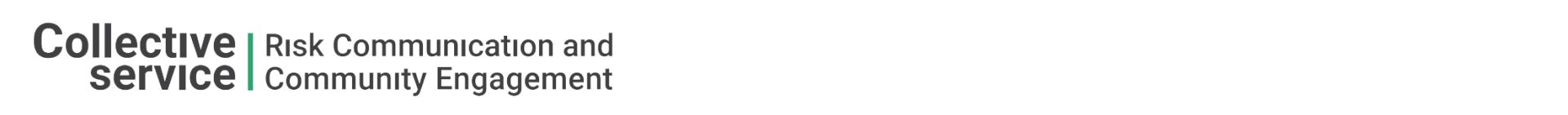 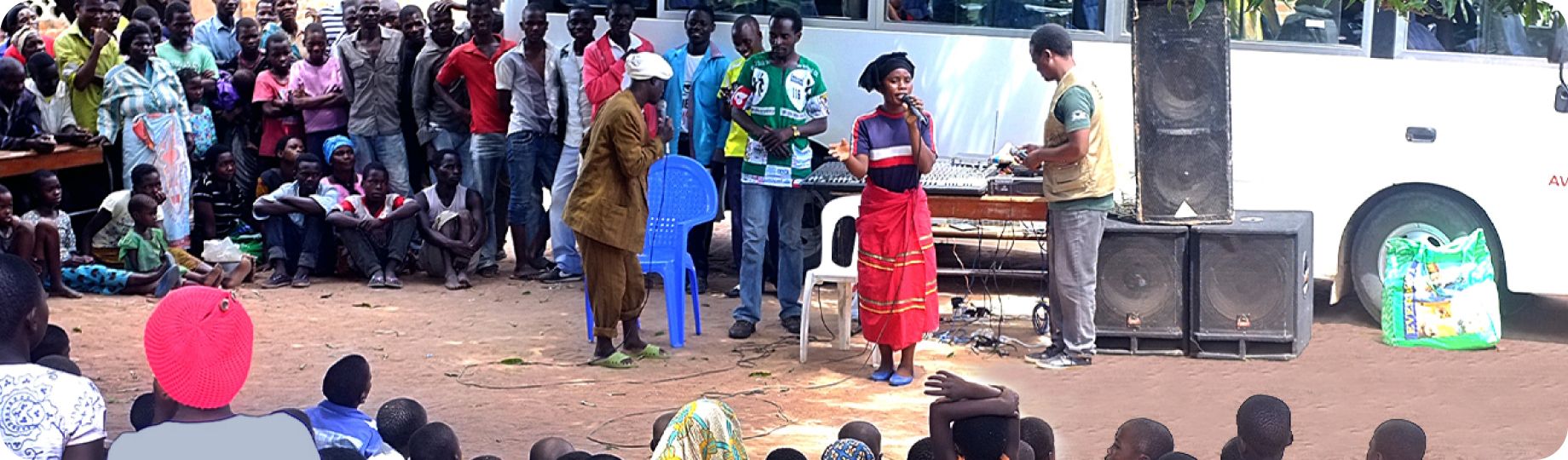 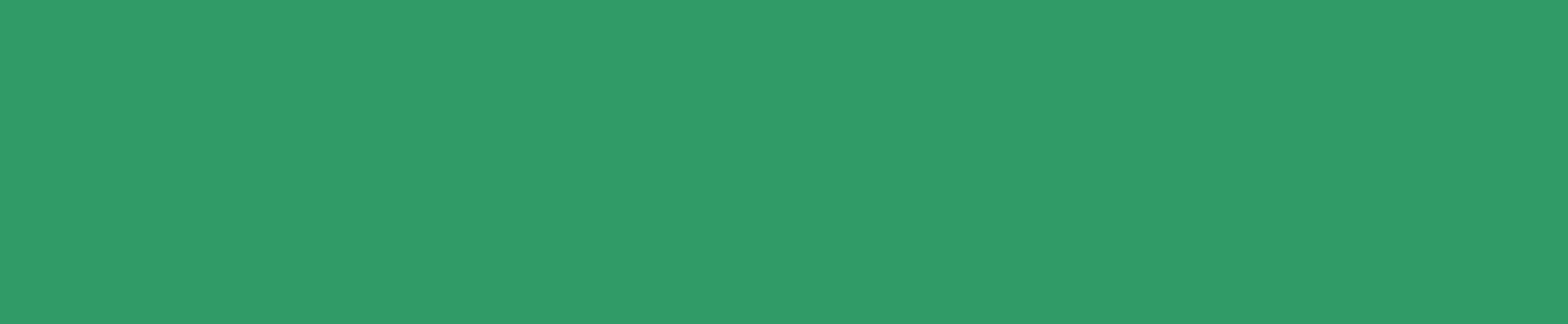 MODULE 1
RAPID QUALITATIVE ASSESSMENT TRAINING
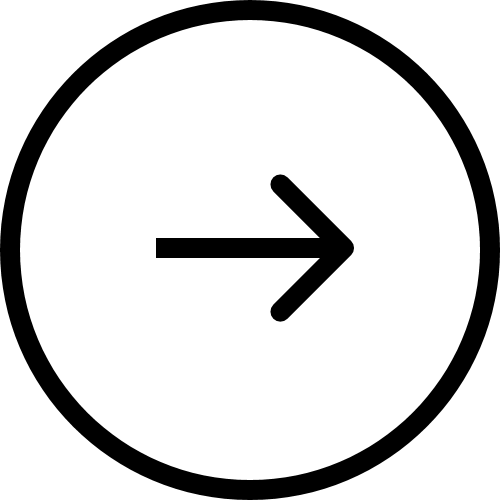 Welcome & Introduction
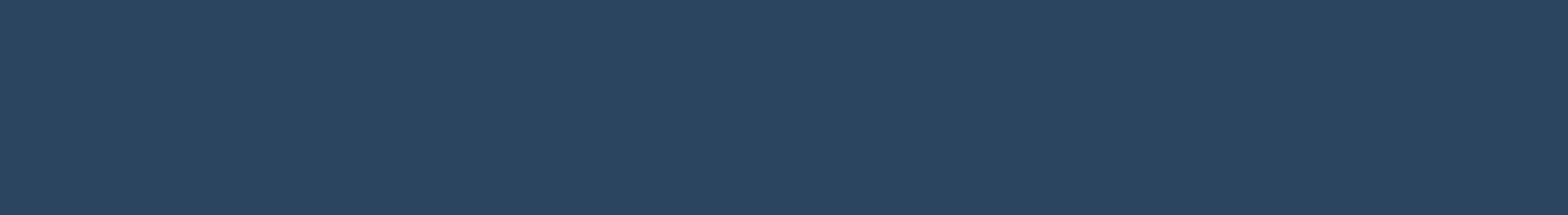 Learning Objectives
01
03
Introduce yourself and get to know participants and facilitators
Formulate and apply ground rules for fostering a safe and respectful learning environment
02
04
Refresh understanding of what Risk Communication and Community Engagement is and why it is important
Discuss training objectives and how these align to your own expectations and learning goals
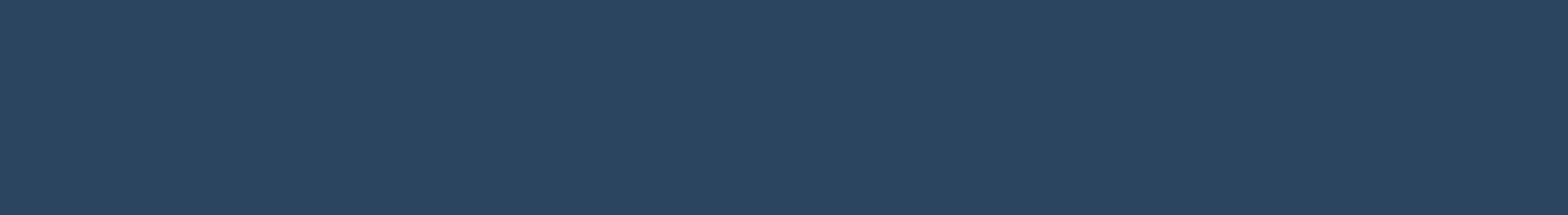 Content
01
02
03
04
Welcome
Introductions
Opening remarks
Icebreaker
05
06
07
Expectations
Objectives
Ground rulers
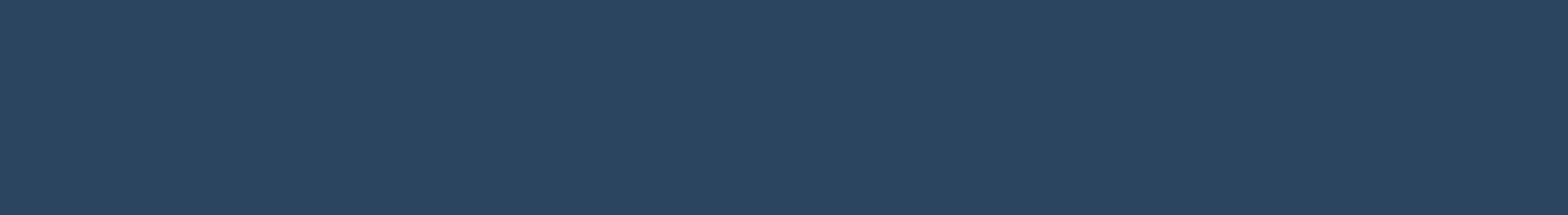 Objectives
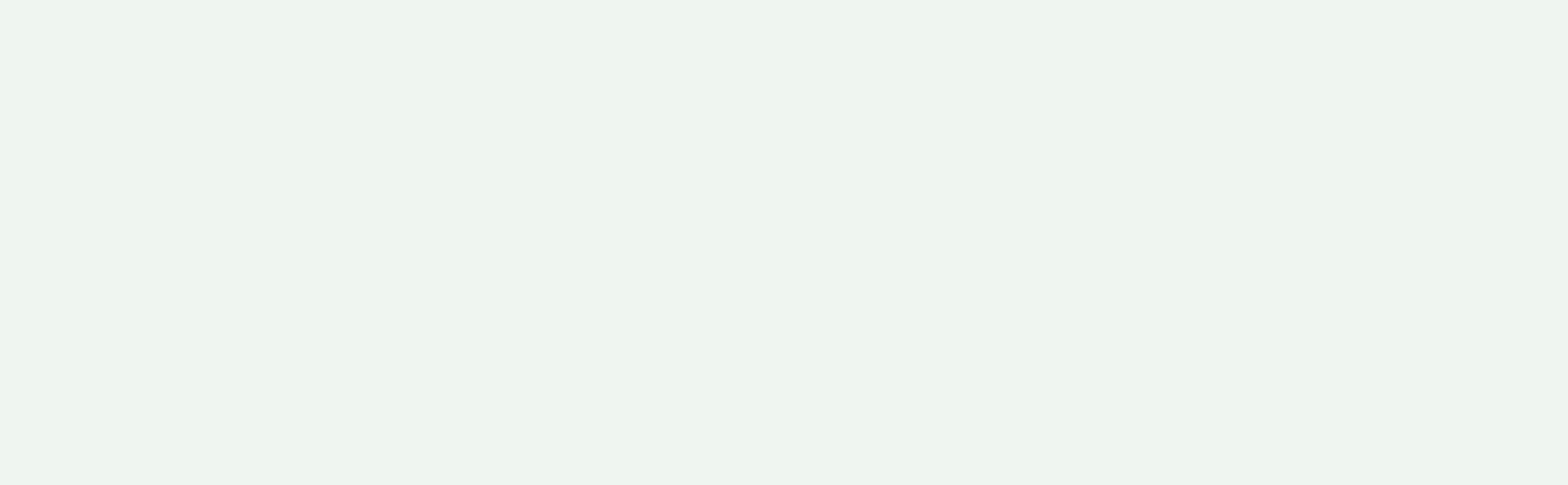 Overall Objective
To contribute to more effective and community centred responses by strengthening systems for utilisation of community data in emergency response by MOH, government and partners.
Training Objective
To build implementing partner capacity to undertake rapid qualitative assessments to better understand community perspectives & needs.
To advocate for prioritisation of collection and utilisation of community data across all pillars of emergency response.
To pilot a training package which can be used to strengthen community data use for other countries in East and Southern Africa
Training Roadmap
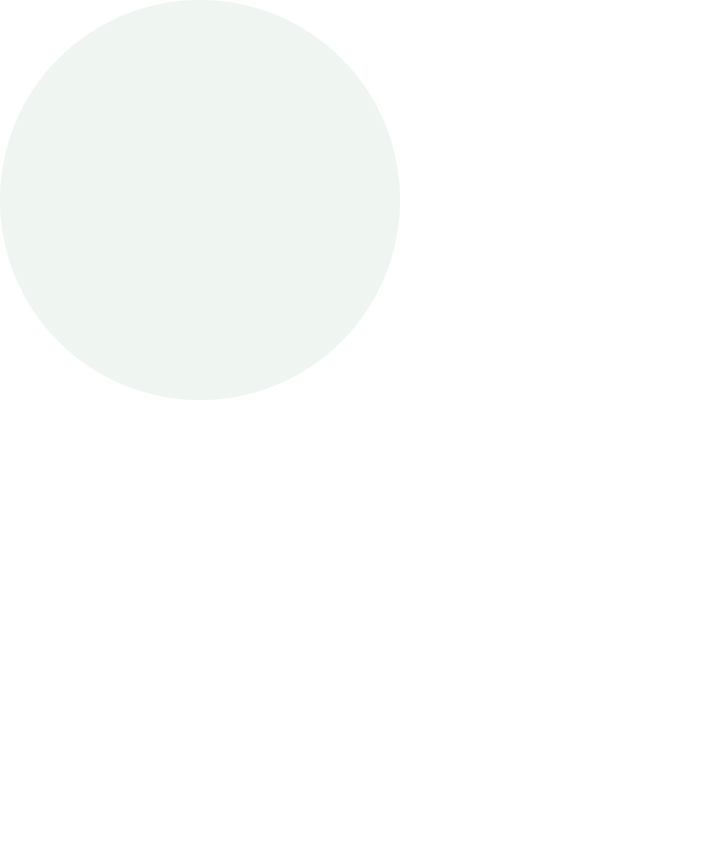 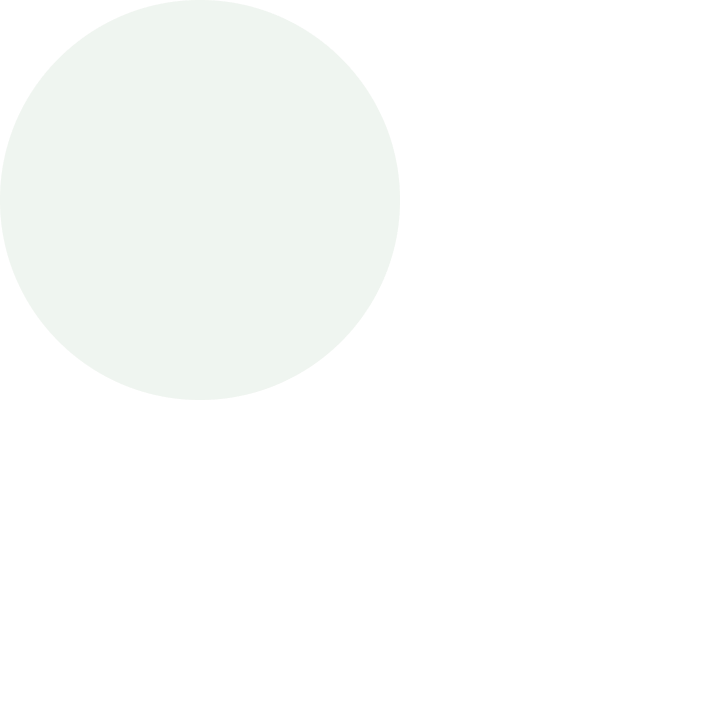 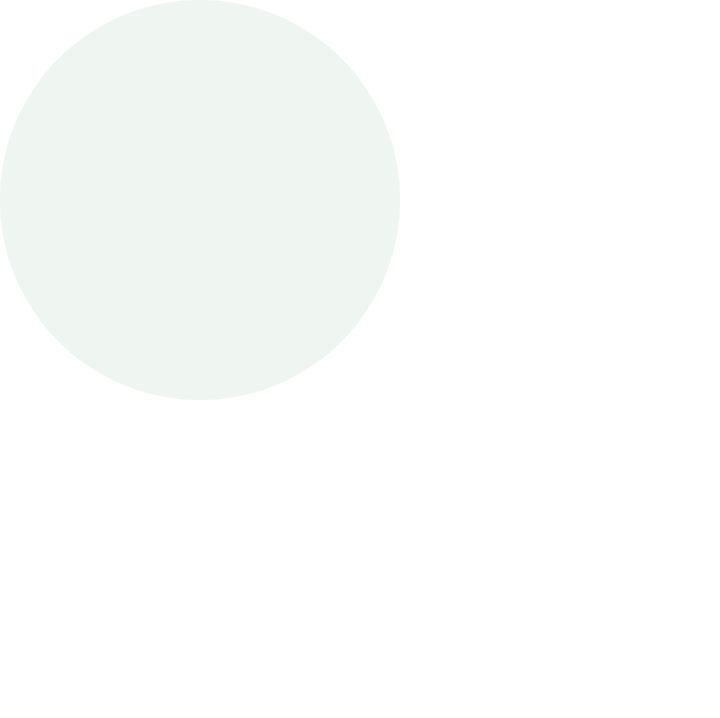 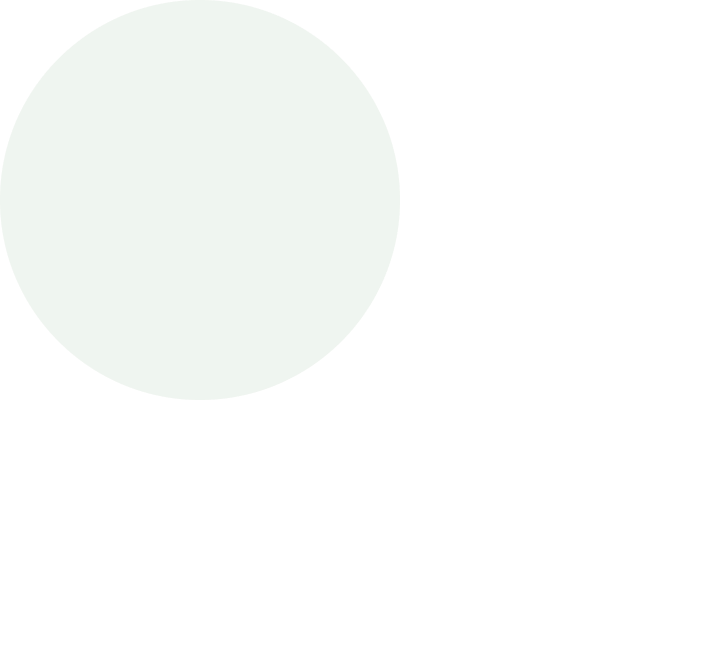 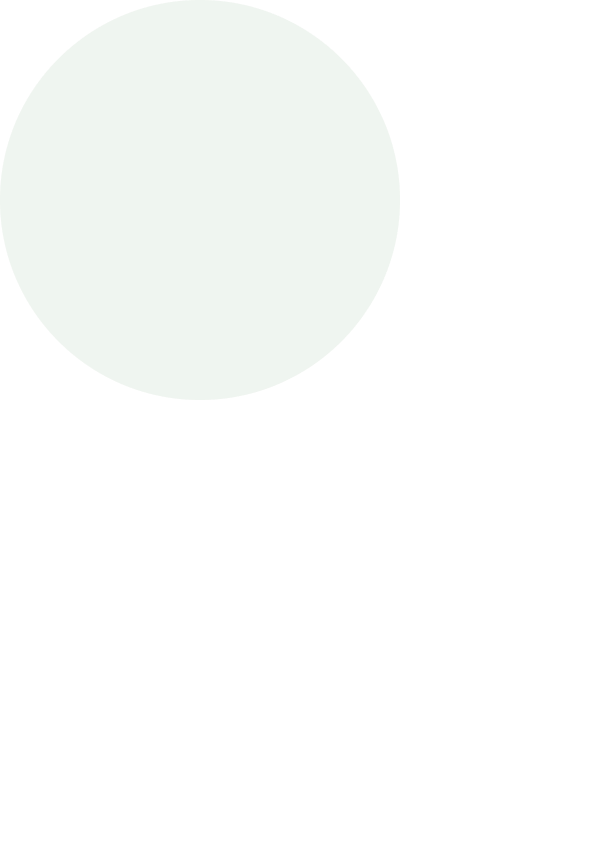 Day
Day
Day
Day
Day
1
2
3
4
5
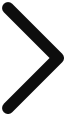 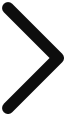 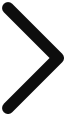 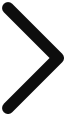 Intro to RCCE
Intro to RQAs
Ethics
Qual vs Quant data
Participatory methods
Topic guides
Screening criteria
RAP sheets
Testing tools 
Notetaking
Roleplays
Piloting tools, field work
Revision of tools
Analysis and results
Developing recommendations
Advocacy
Field work plan
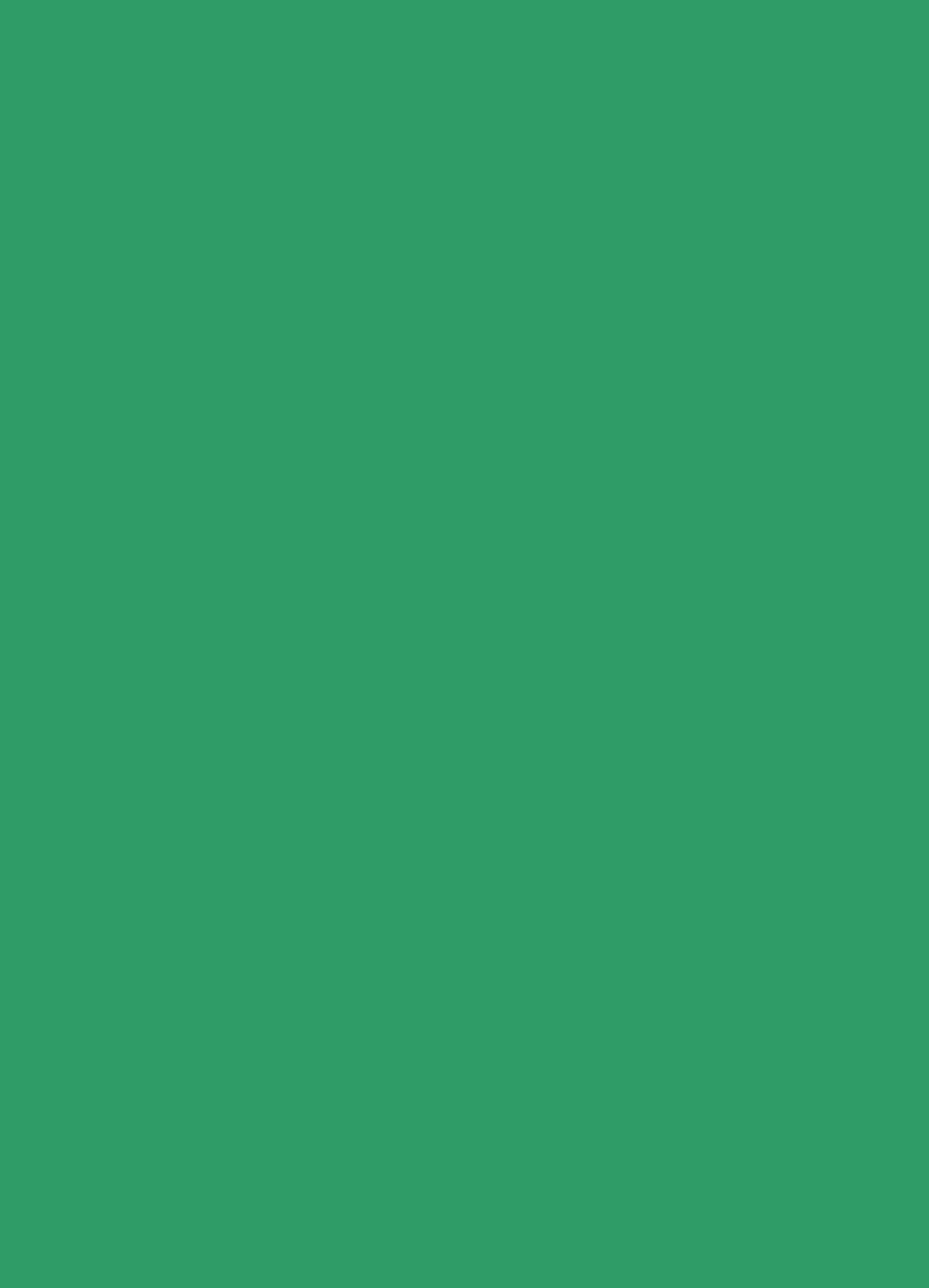 Icebreaker
Who is in the room?
Introduce yourself – name, role, where you work and what experience you have in qualitative research and RCCE
Why did you want to come to this training?
What are your expectations for this training?
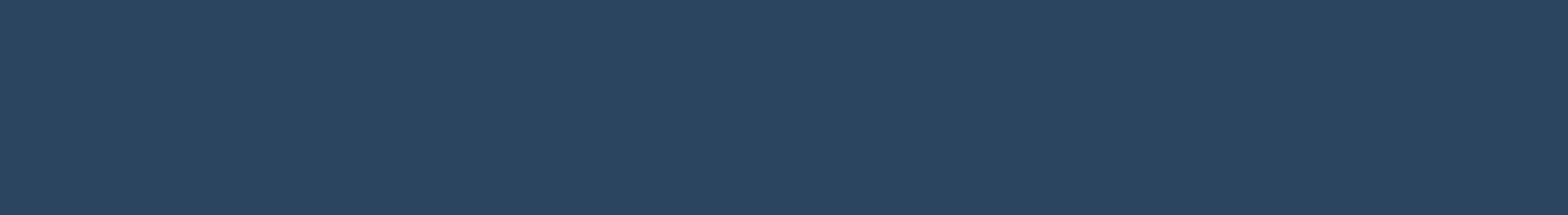 Standard Group Rules
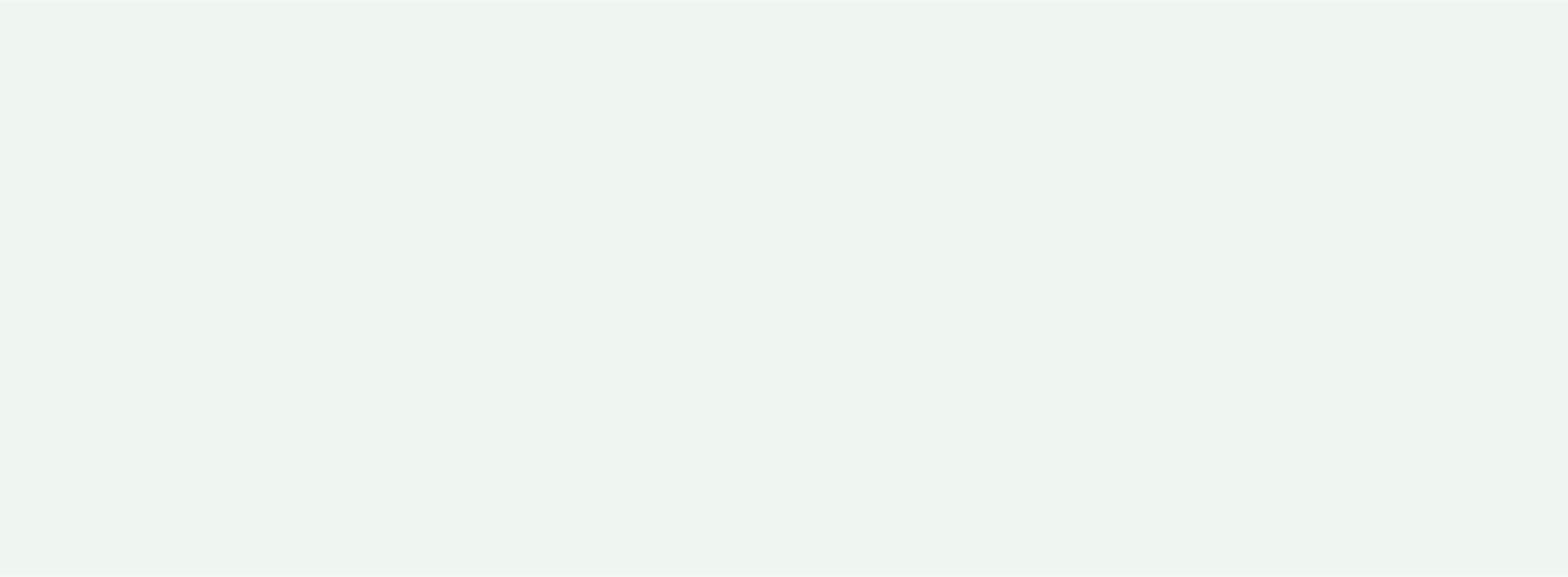 What is Sexual Harassment
any unwelcome sexual advance or unwanted verbal or physical conduct of a sexual nature between Personnel. 
Sexual Exploitation and Abuse, which refers to exploitation or abuse of Affected Persons.
What does zero tolerance mean?
If there is an incident of sexual harassment the perpetrator will be excluded from the training and the surge roster
The incident will be reported to their line manager
What to do if it happens this week?
Report it  to UNICEF or any facilitator you feel comfortable speaking to
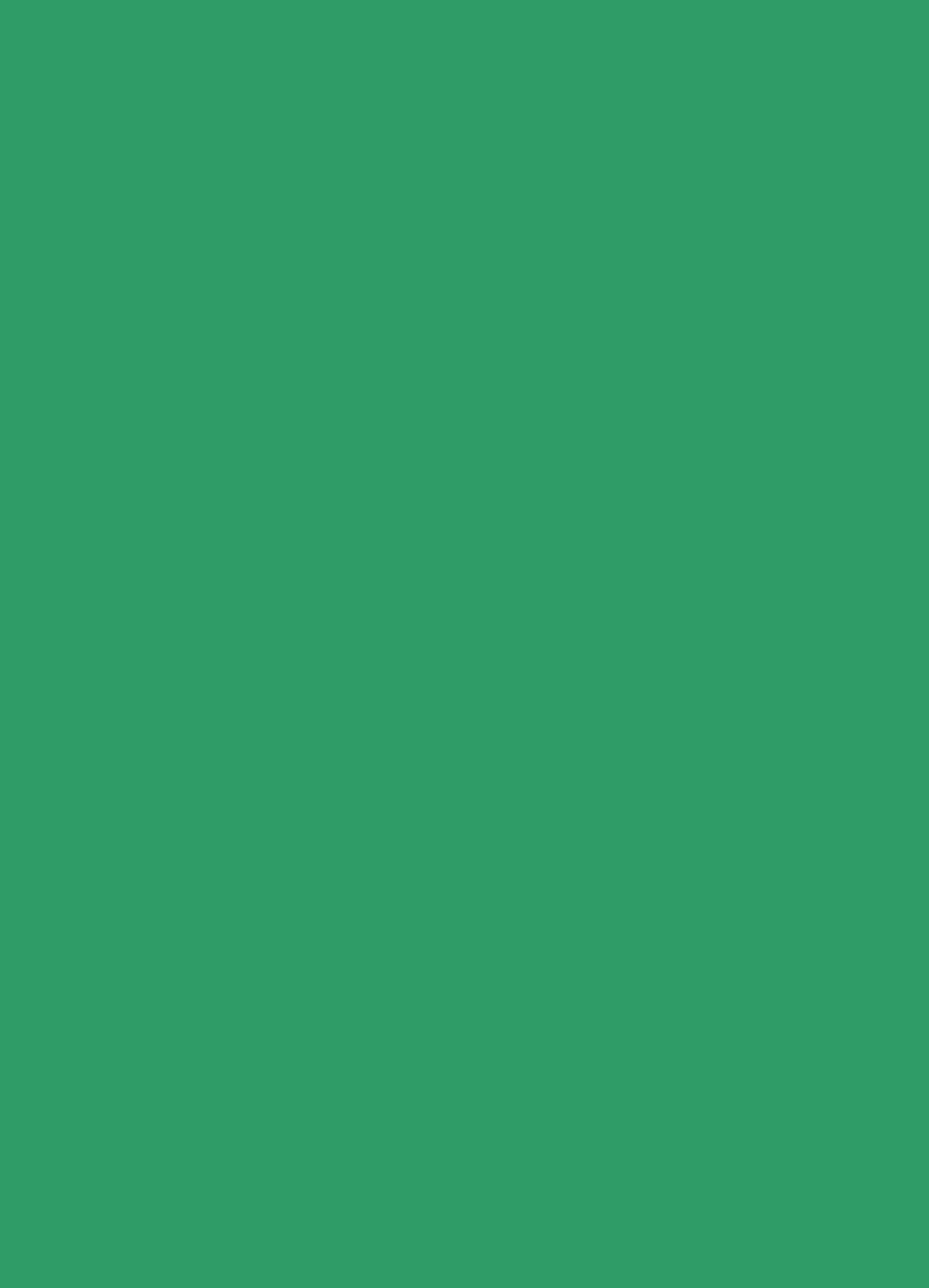 Setting Ground Rules
In your groups, discuss the following: 
What values are you bringing to the workshop? 
How do we demonstrate or uphold these values? 
What should the group ground rules be for this workshop?
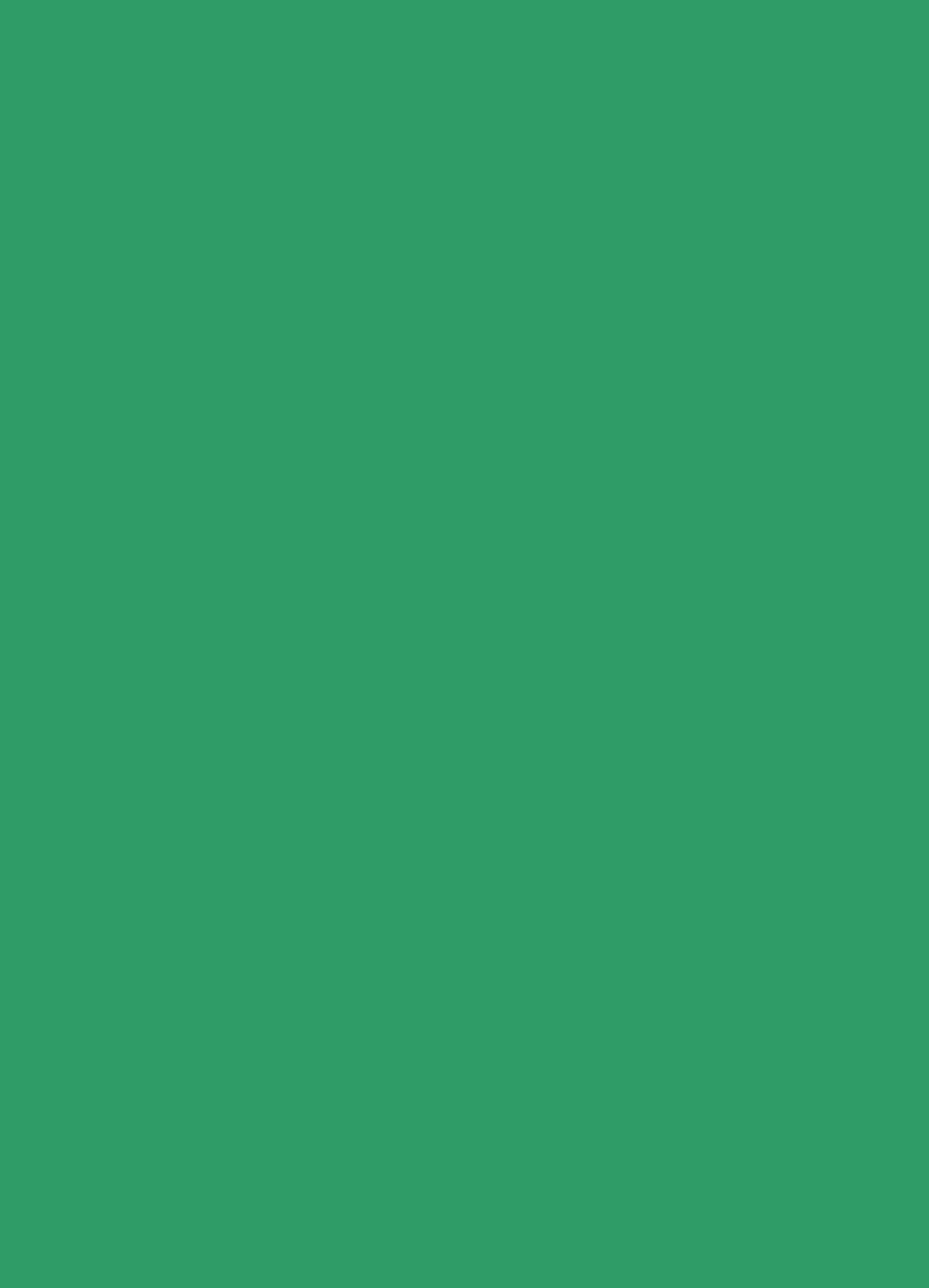 Information about the venue
Restrooms
Emergency rallying point
Breakfast, lunch, snacks, dinner
WiFi – open access / code
Changing money
Taking photos – consent
The outside world
General Info
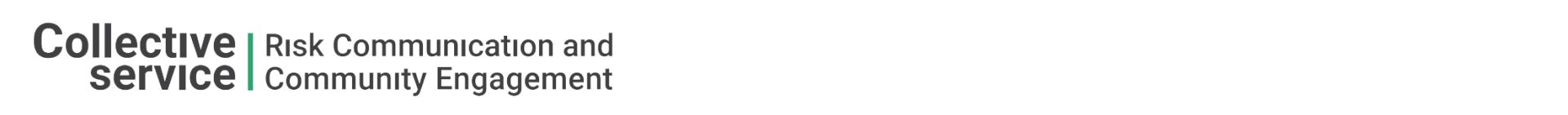 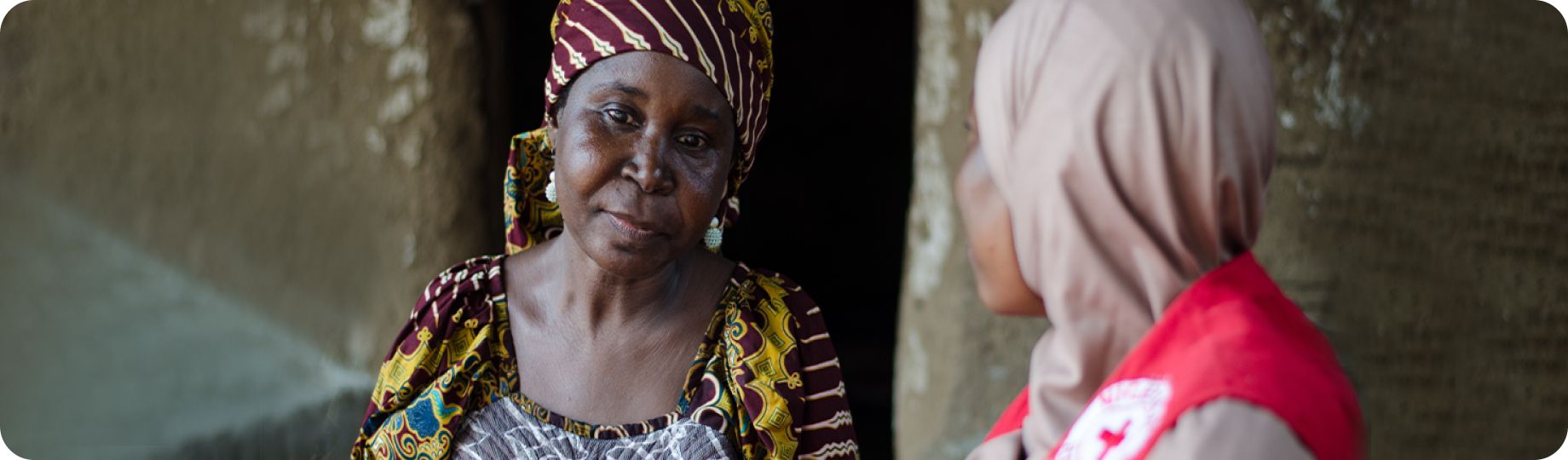 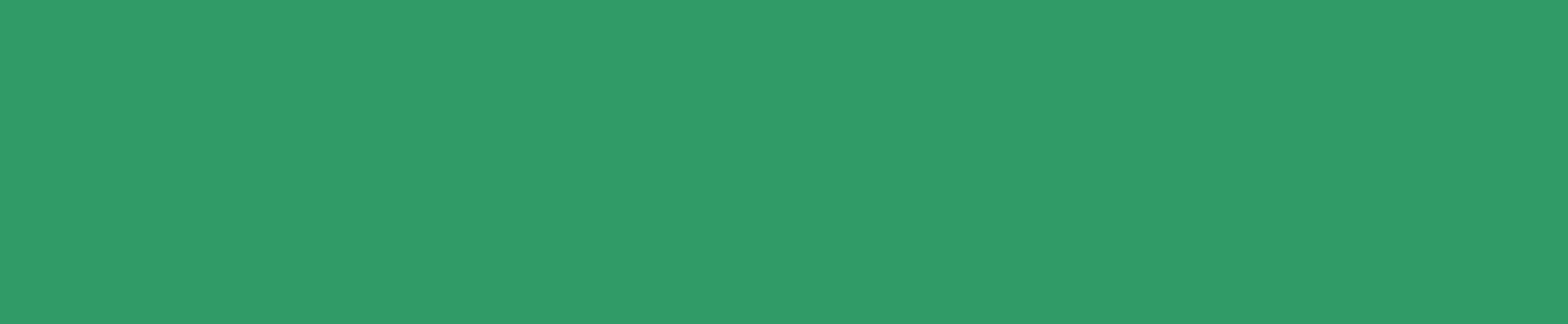 MODULE 2
RAPID QUALITATIVE ASSESSMENT TRAINING
Introduction to Risk Communication and Community Engagement
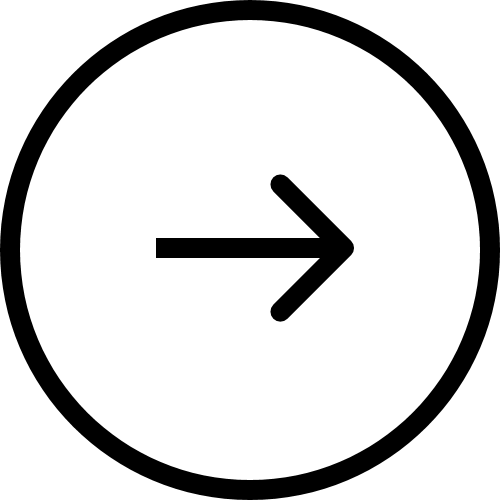 What is Risk Communication and Community Engagement?
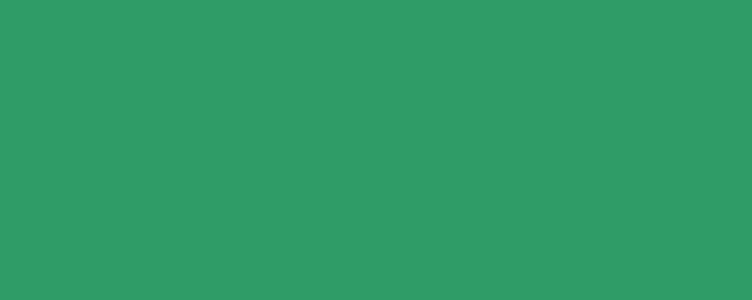 Discuss
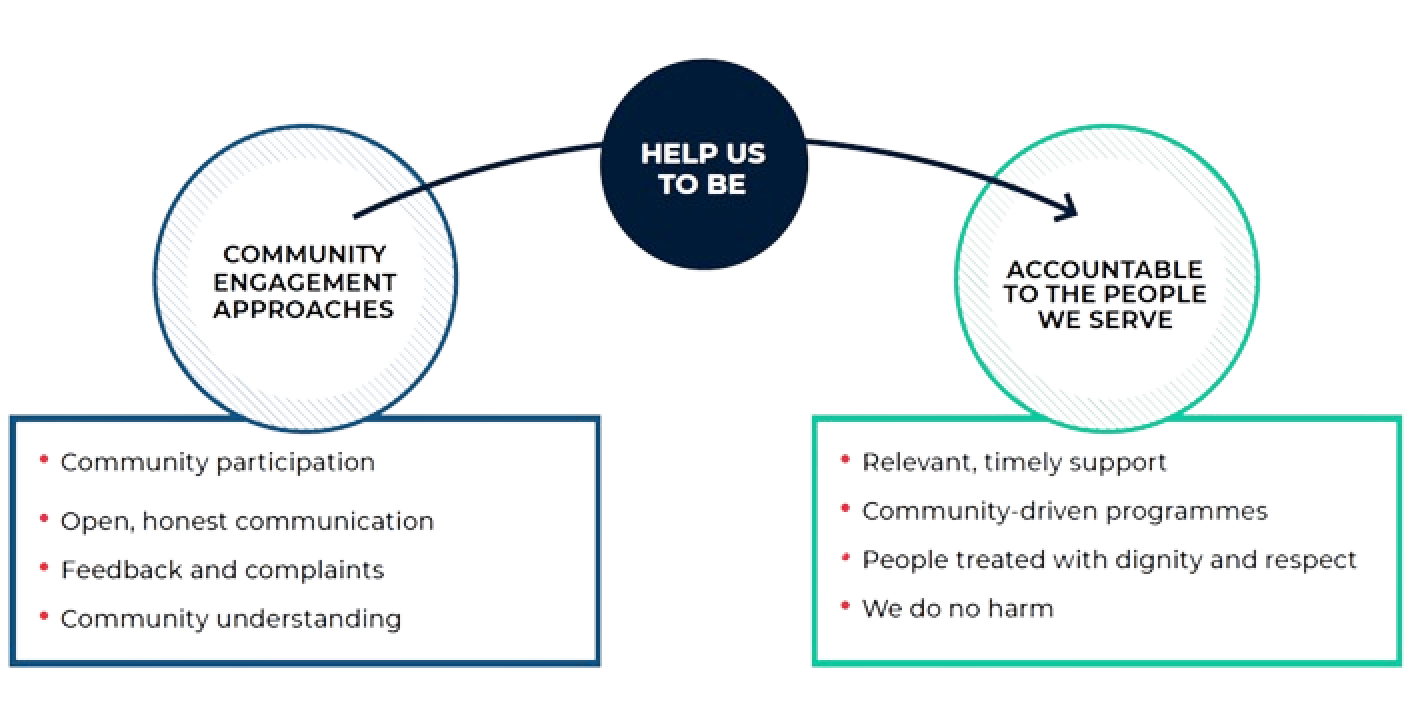 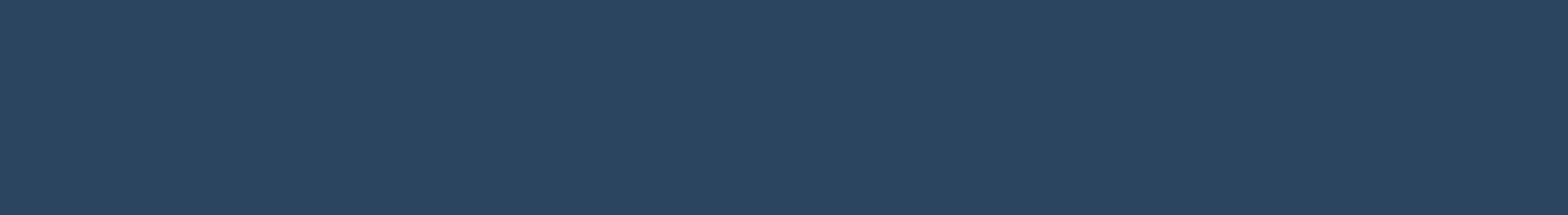 Different name, same aims
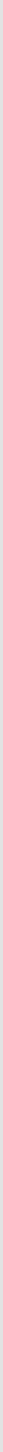 Accountability to Affected People (AAP)
Community Engagement and Accountability (CEA)
Communication with Communities (CwC)
Risk Communication and Community Engagement
Social and Behaviour Change Communication
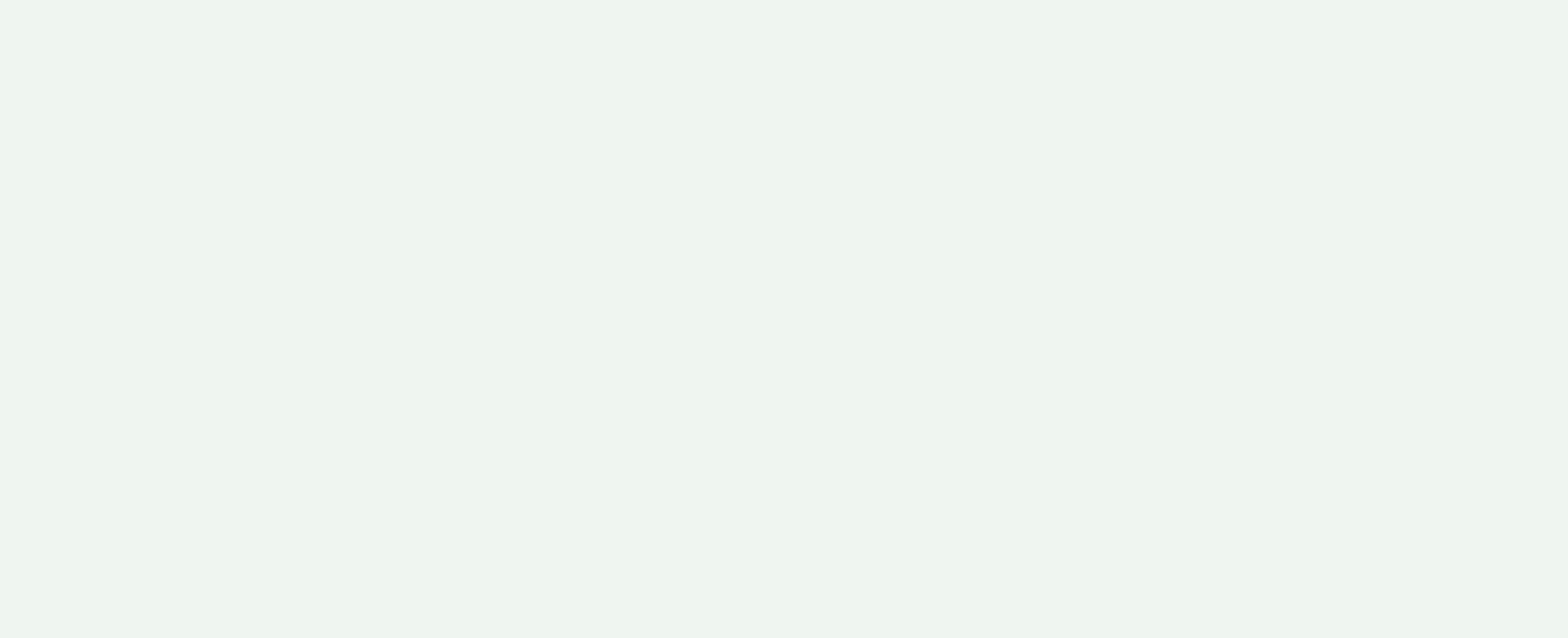 Using meaningful community participation, open and honest communication, and mechanisms to listen to and act on feedback to improve accountability to the people we serve
As above, with a focus on using communication and participatory approaches to encourage positive and healthy behaviours in health programmes or epidemics
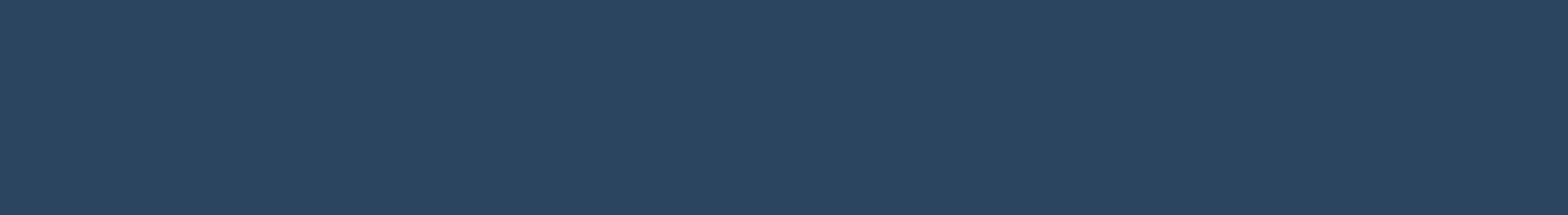 Why is Risk Communication and Community Engagement important in epidemics?
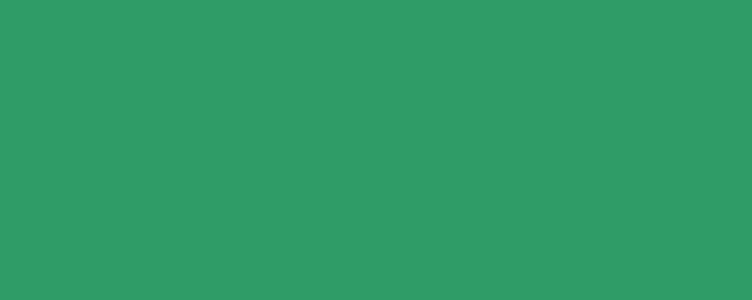 Discuss
Epidemics start and end in communities
Behaviour change
is complex
The community
knows best
Community members must be active partners in the response
One-way messaging and awareness raising is not enough
Communities know better than anyone how to encourage safer, healthier practices and what could prevent them
Trust is a key
ingredient
To build trust, we need to listen and act
If communities don’t trust us, they will not listen, contribute, or implement the actions needed to control an epidemic, or may react with hostility and violence
Feedback is crucial to understand community perceptions and adapt our response to stay relevant and effective
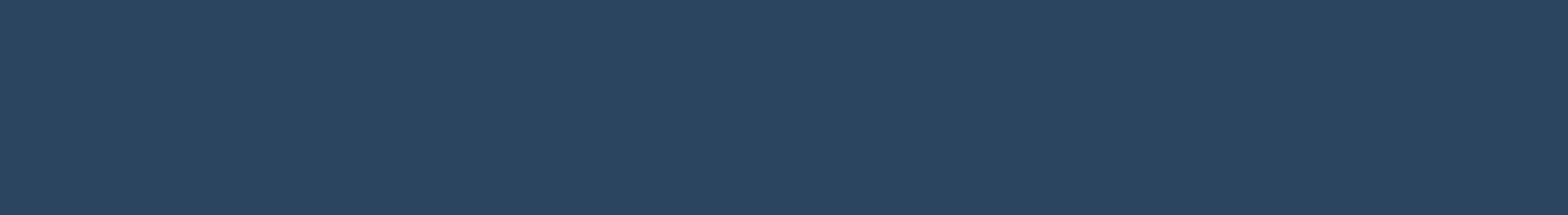 The gap between rhetoric and reality
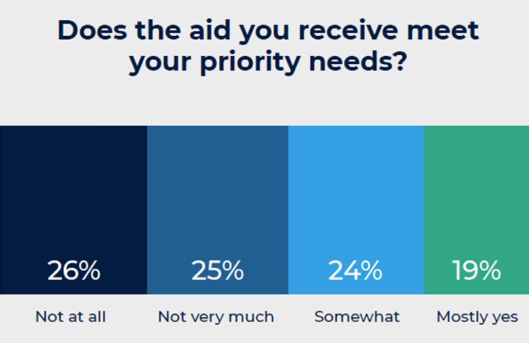 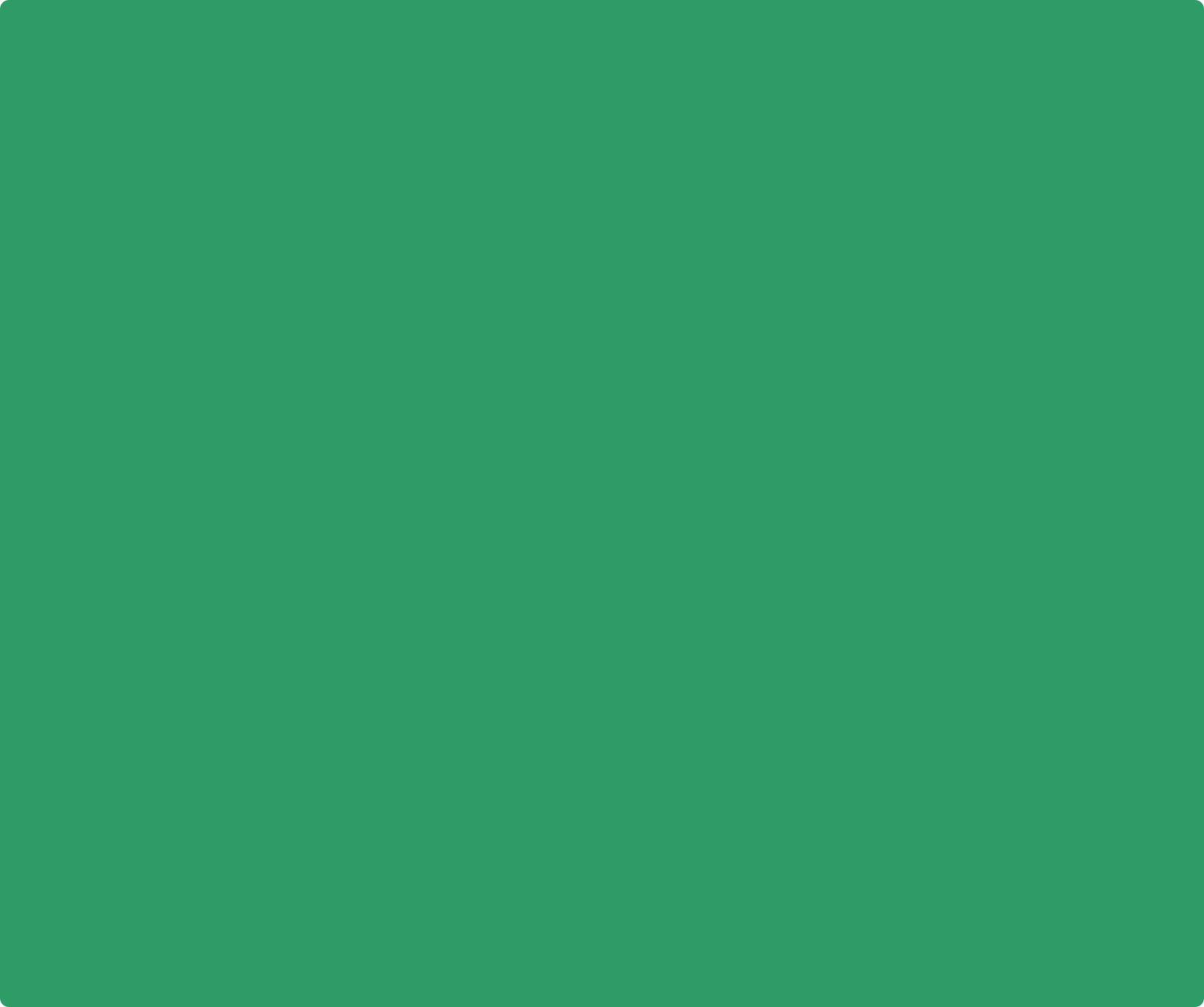 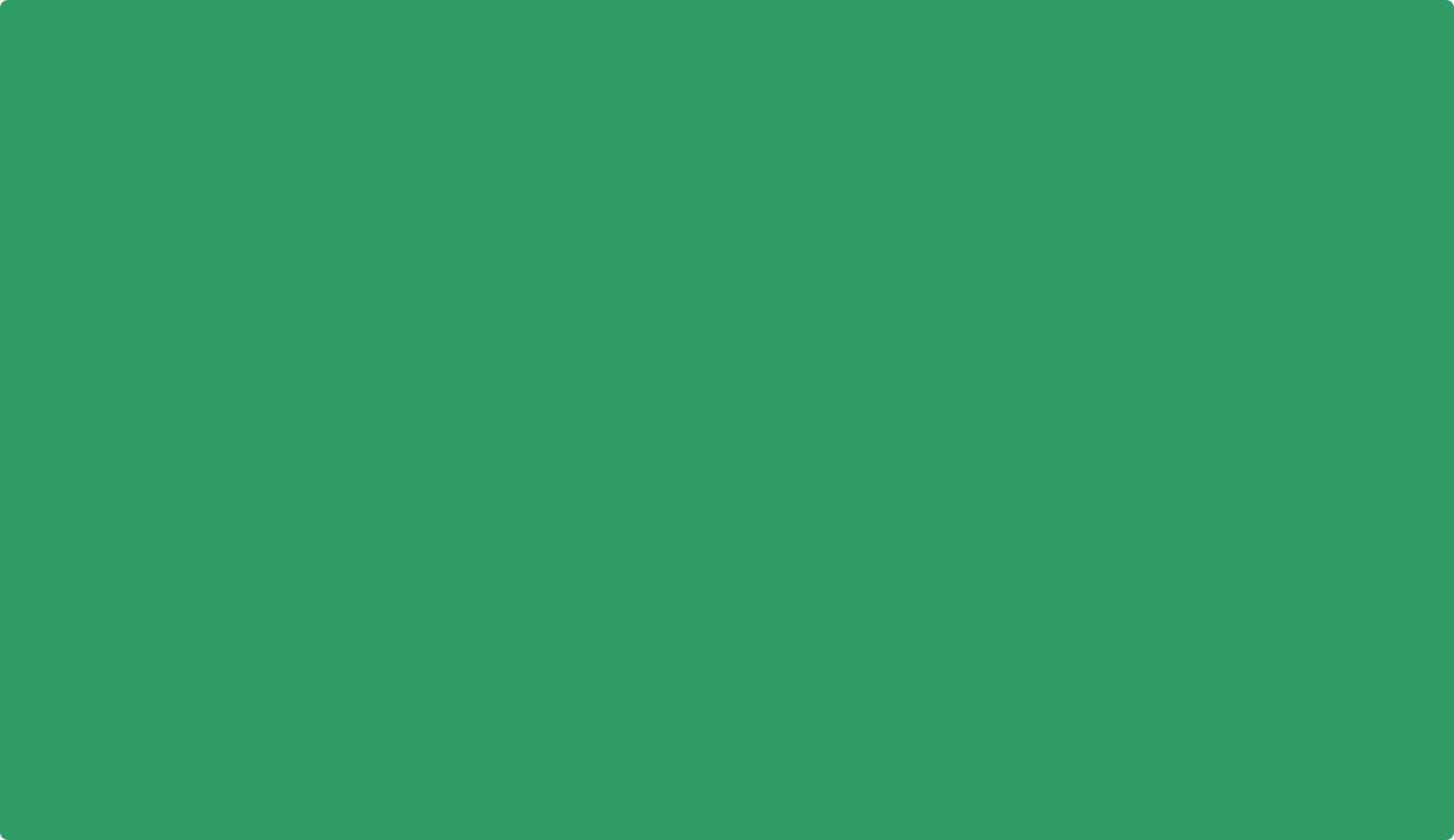 "There's not enough time to do community engagement – people are dying!"
"We can't change the response plan now as it's already been approved by the donors"
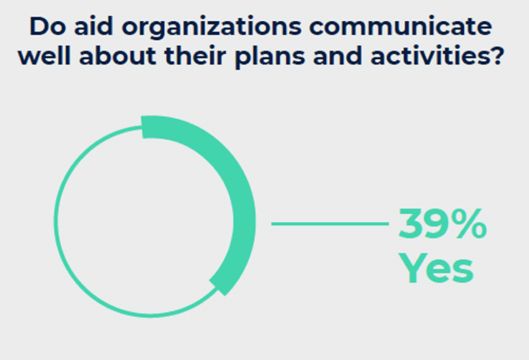 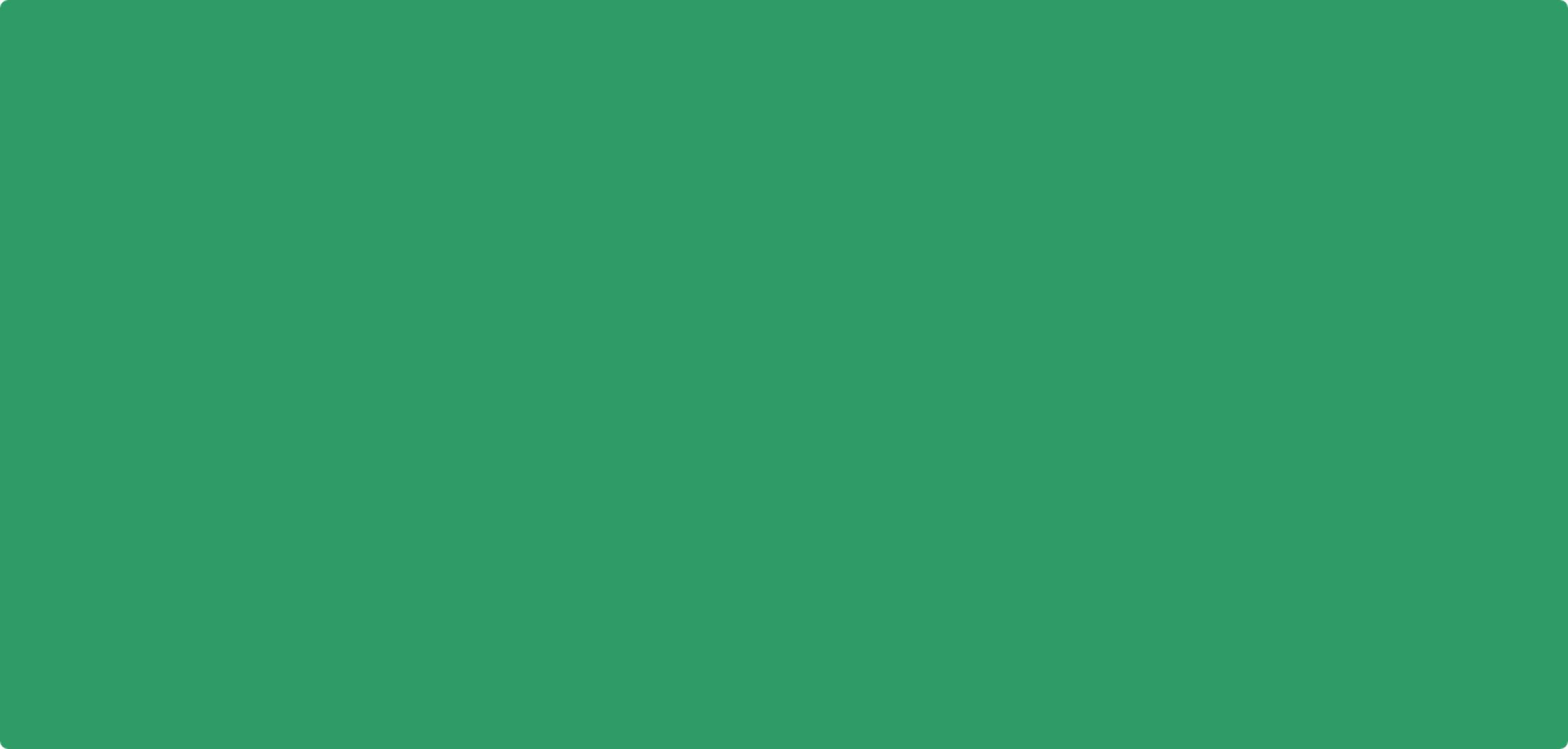 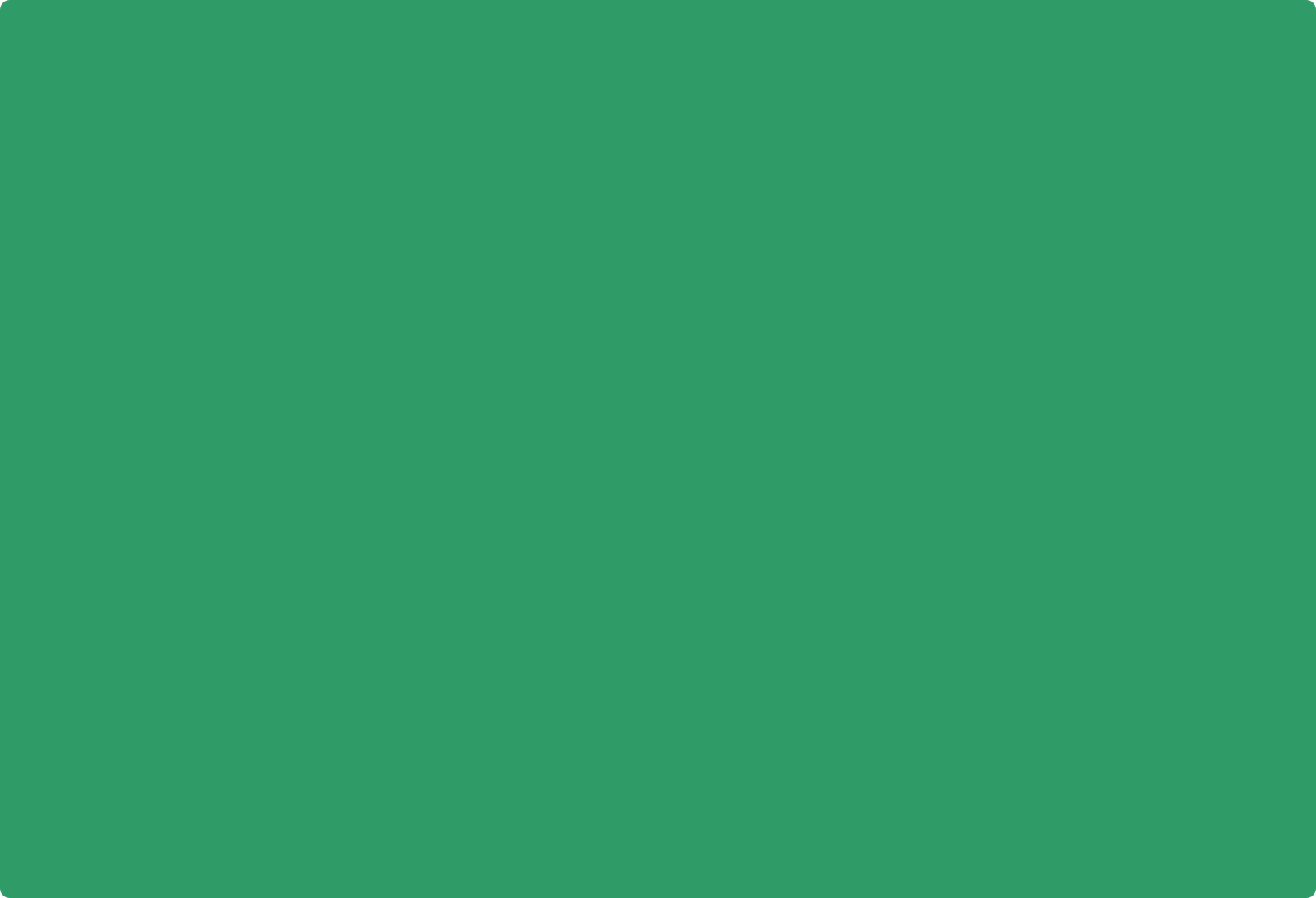 "We already know the community well enough from other outbreaks"
"We are the health experts so we know what is best"
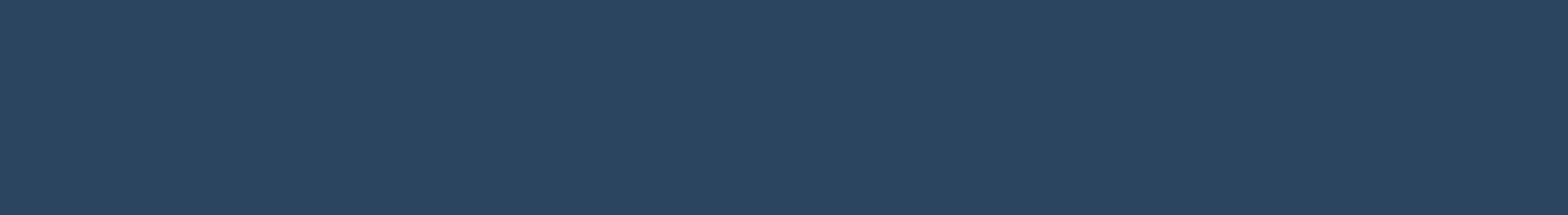 RCCE as an integrated approach
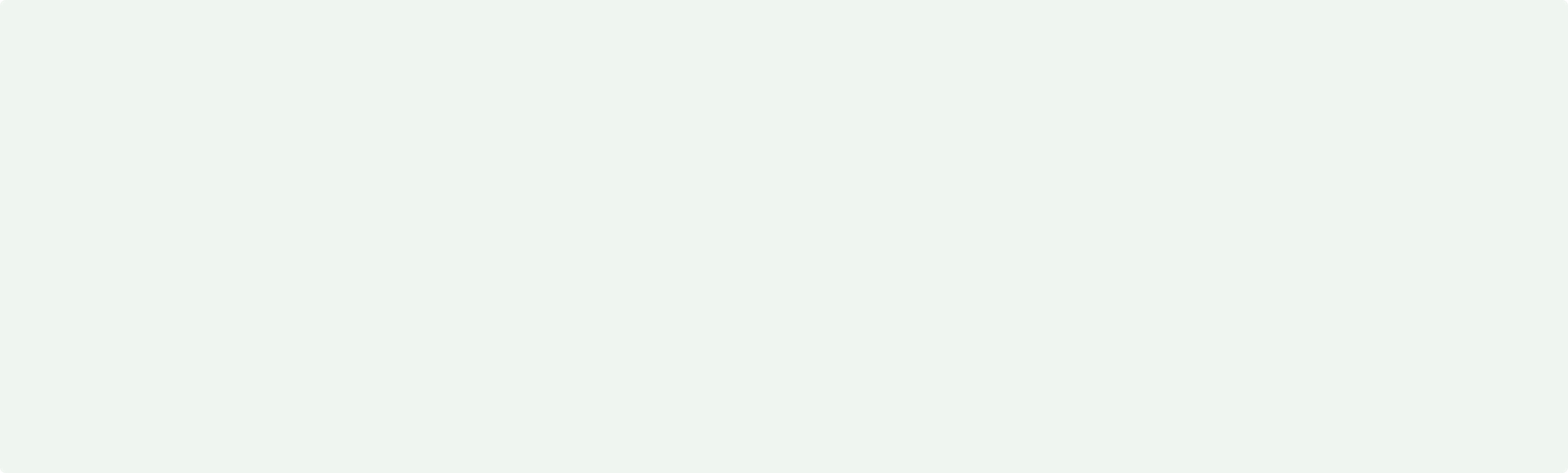 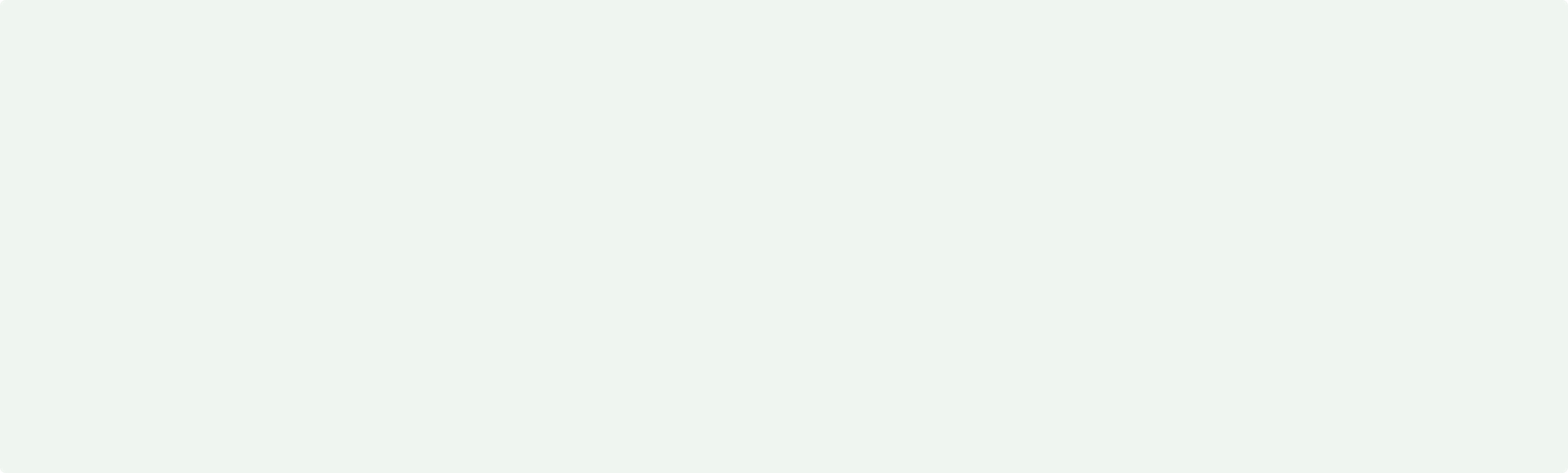 Surveillance
Case Management
Community involvement in contact tracing 
Rapid community insights of transmission patterns & hotspots
Effective community-based surveillance
Ensure participation in burials, respecting local customs
Generate insights on patient care, perspectives of caregivers
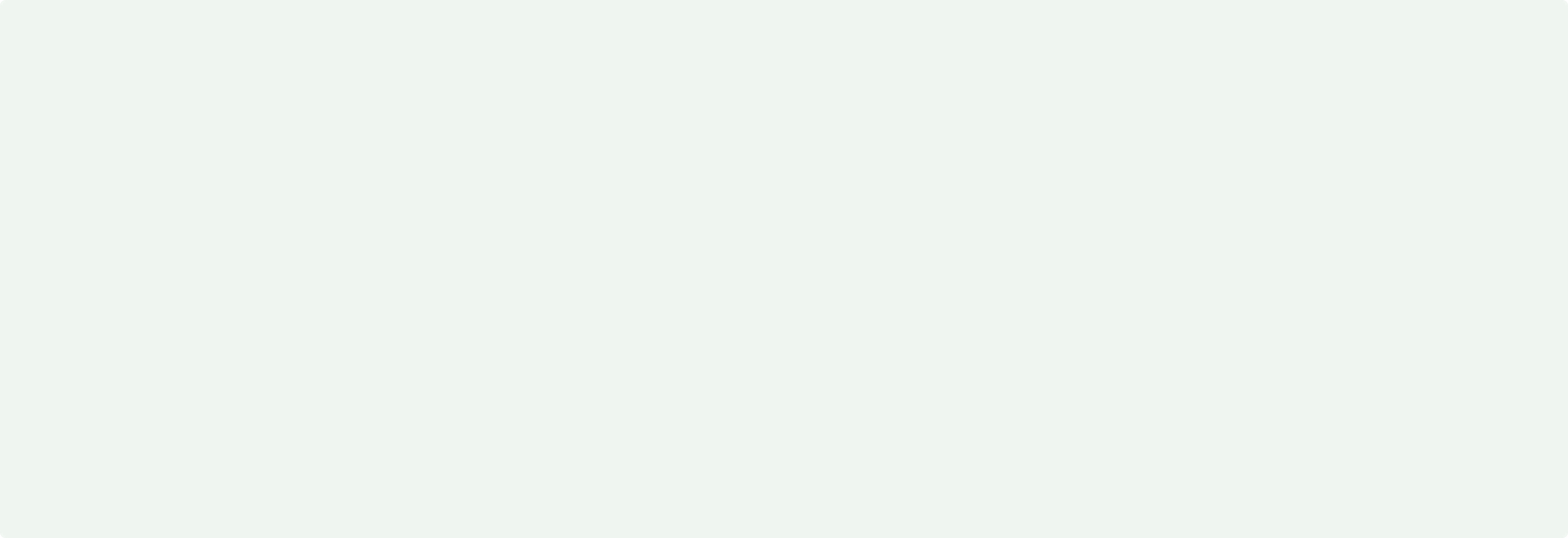 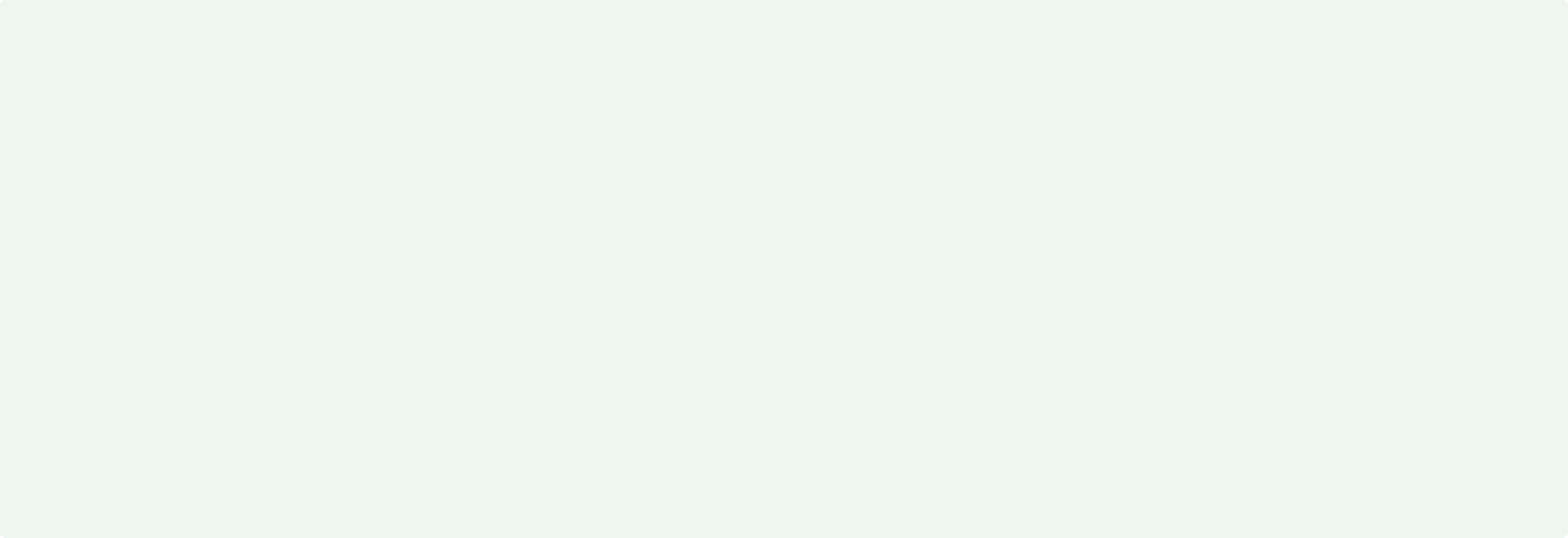 Infection Prevention & Control
Points of Entry
Insights on local transmission risks & locally-led solutions
Engagement with local healers, birth attendants, caregivers
Community-centred vaccination campaigns
Support effective 2-way communication channels in languages spoken by those crossing at border points
Mapping of local community networks to engage on safe travel and migration
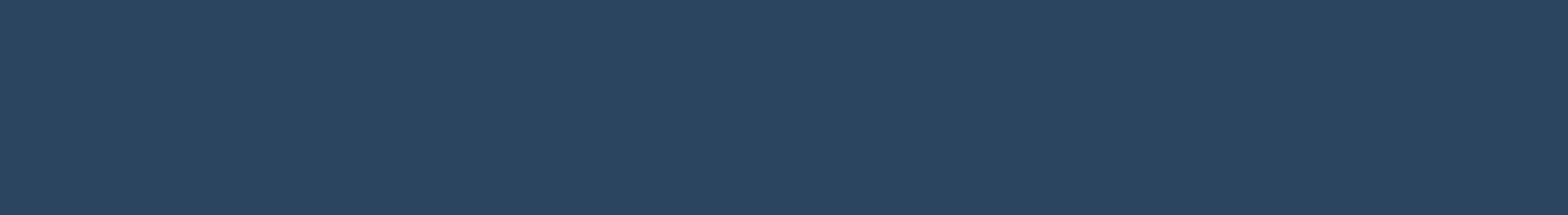 RQAs in action!
Rapid qualitative assessments for cholera in Zimbabwe

Series of rapid qualitative data collection exercises incl. observation, FGDs, and KIIs in cholera hotspots 
Data collection tools adapted to focus on key enquiries each round, based on the cholera questions bank

Building on work initiated in Malawi, refined in Zimbabwe, now being deployed in Zambia
Data collected and analysed by multiple partners
Findings disseminated through user-friendly information products and discussed with all pillar leads
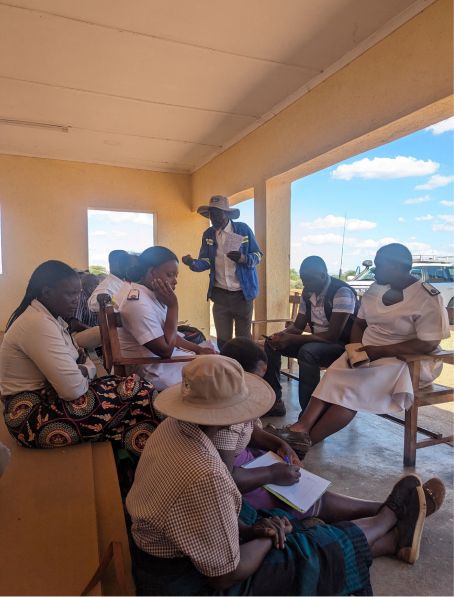 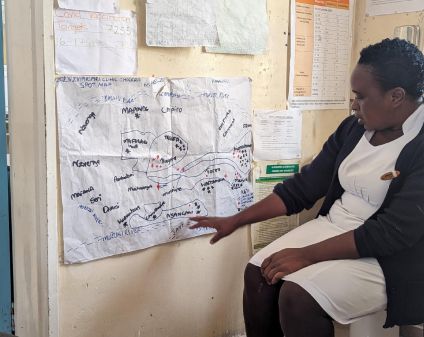 A nurse presents a cholera hotspot map
A FGD with community leaders
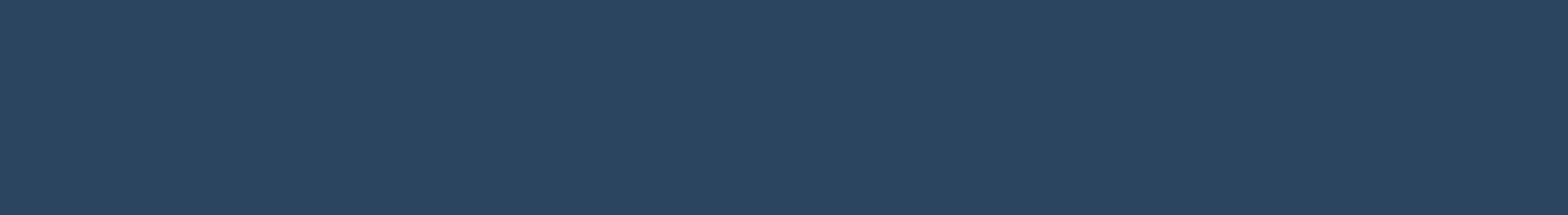 What is community feedback?
Insights generated by community members which can be negative or positive:

Insights generated by community members which can be negative or positive:
Questions
Suggestions
Concerns 
Perceptions or beliefs 
Praise or statements of thanks 

Received through:
House-to-house visits 
Hotlines
Helpdesks 
Community meetings 
...and many more!
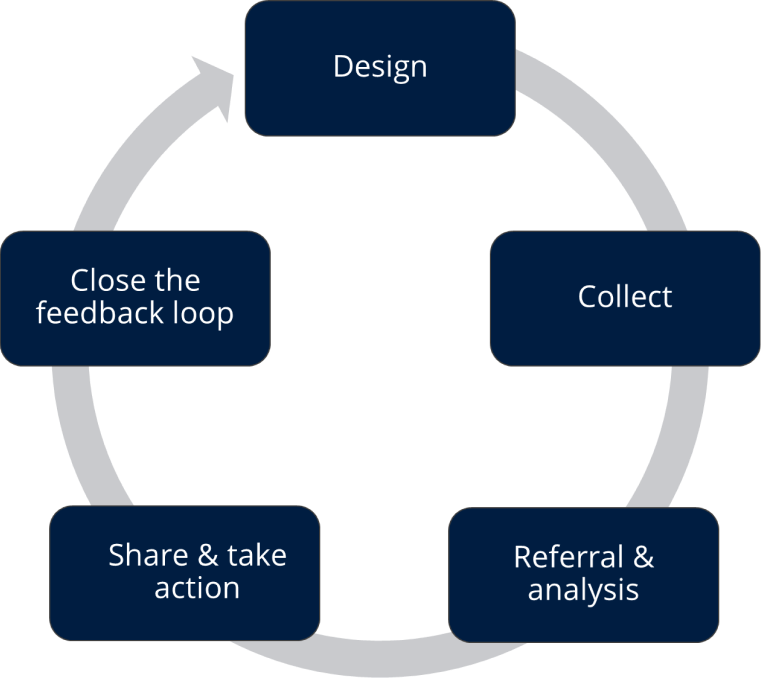 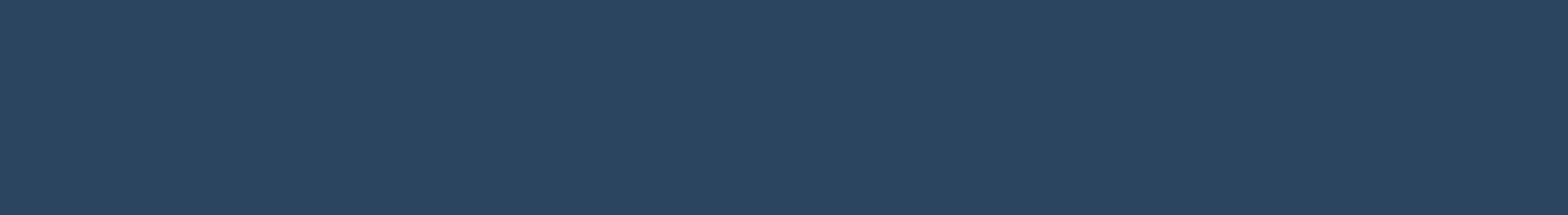 An example from DRC Red Cross
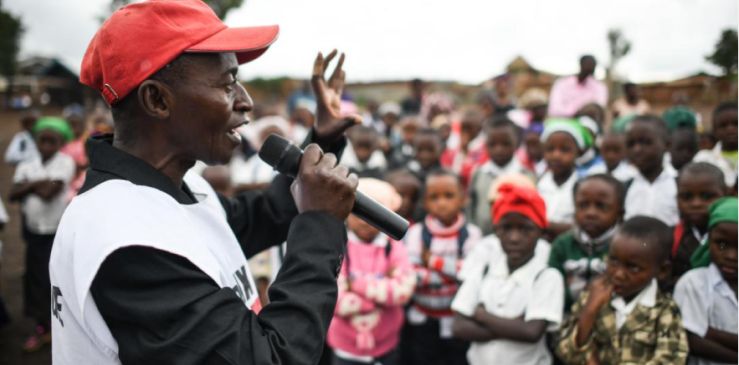 Feedback dashboard in DRC
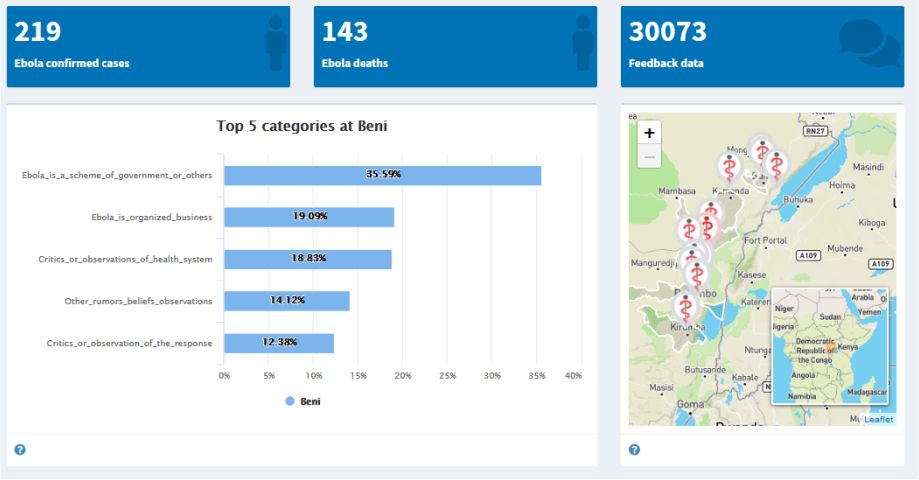 Bunia, DR Congo: DRC Red Cross volunteers regularly engage with students, providing critical information about Ebola and how to prevent other major diseases. It also gives opportunities for students to ask questions and provide feedback to volunteers who share this in the community feedback system set up with IFRC and CDC
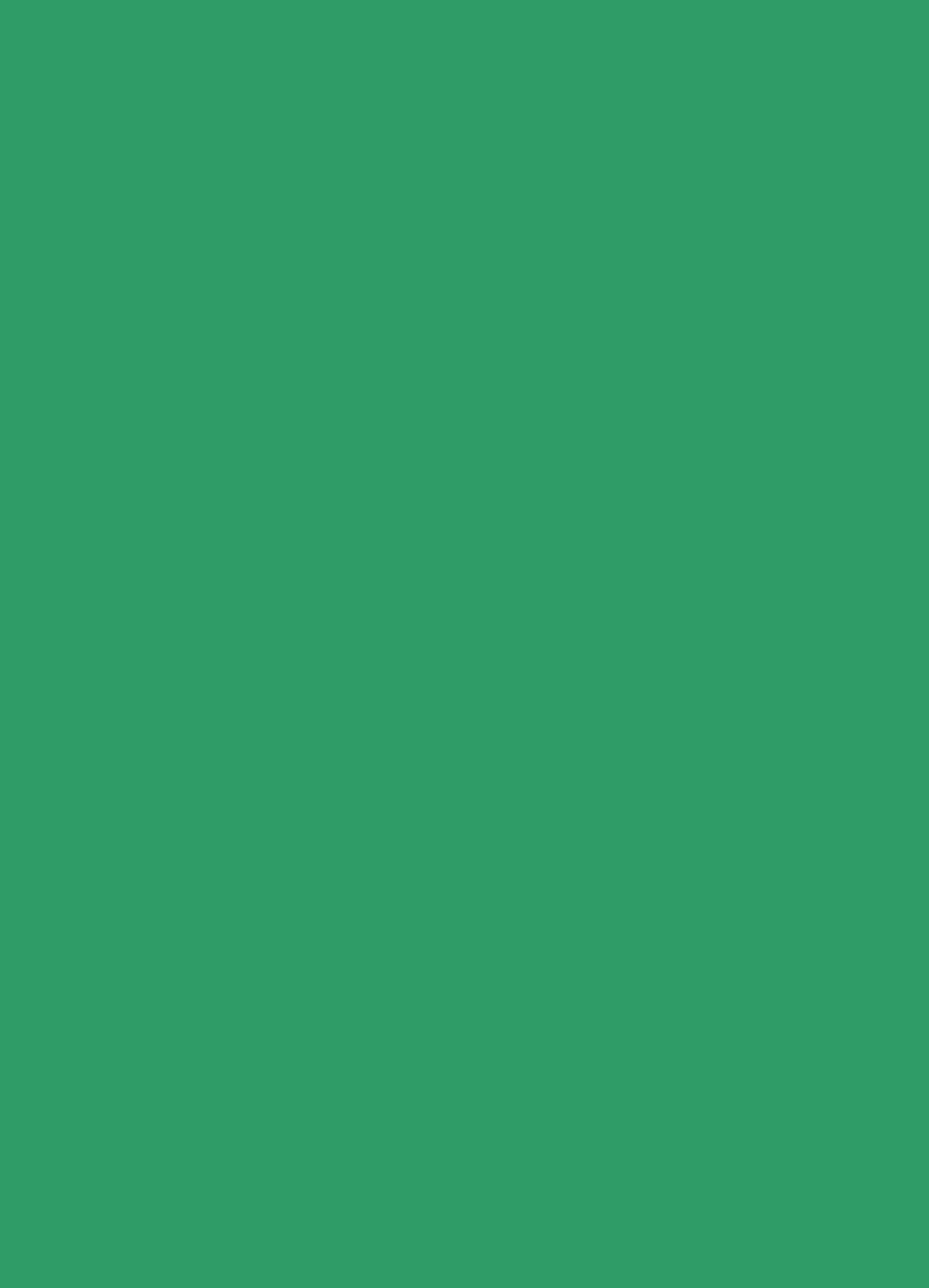 Steps to setup a feedback mechanism

Each group will receive 13 cards with the steps for setting up and running a feedback mechanism
Take 10 mins to discuss what order they should go in
Group exercise
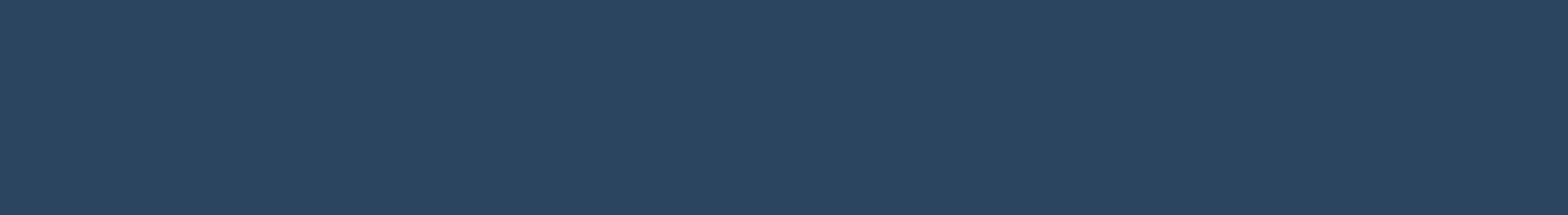 Step to setup and run a feedback mechanism
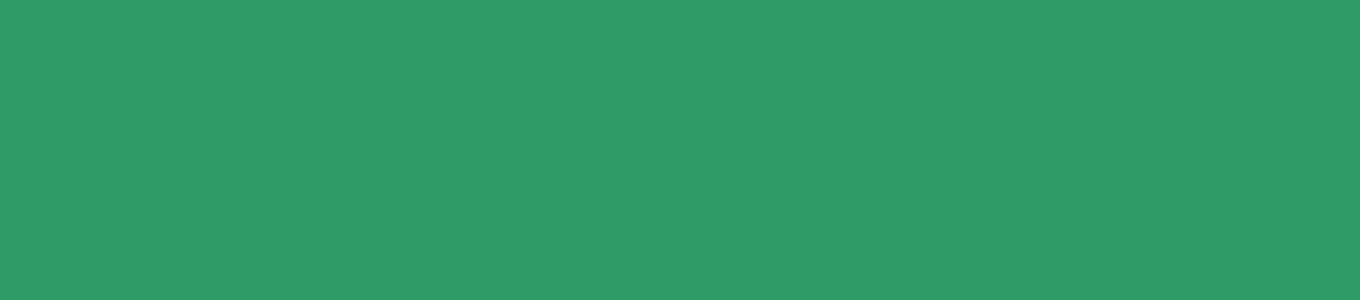 Did you agree?
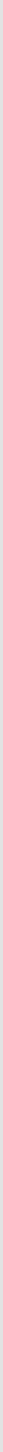 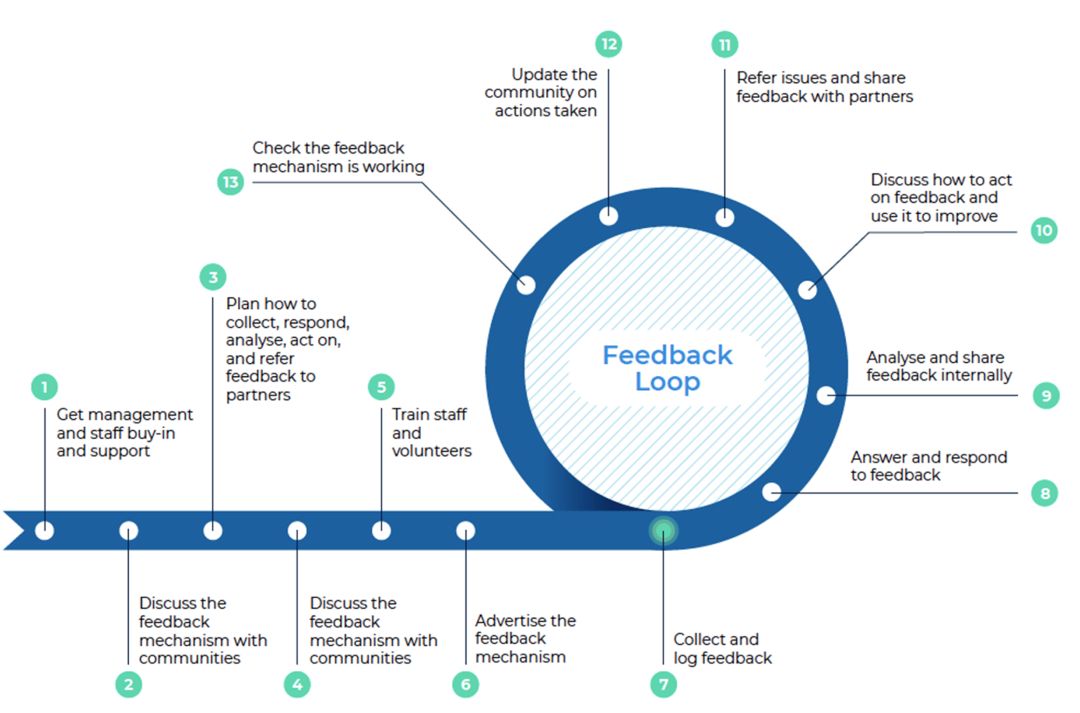 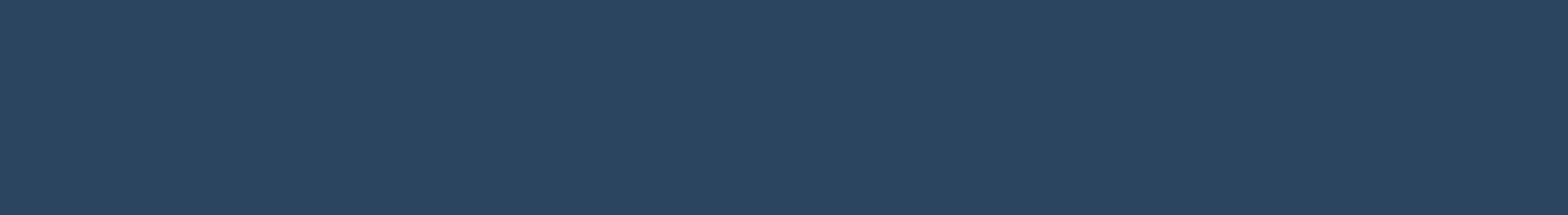 What is the biggest challenge in collecting rapid social insights?
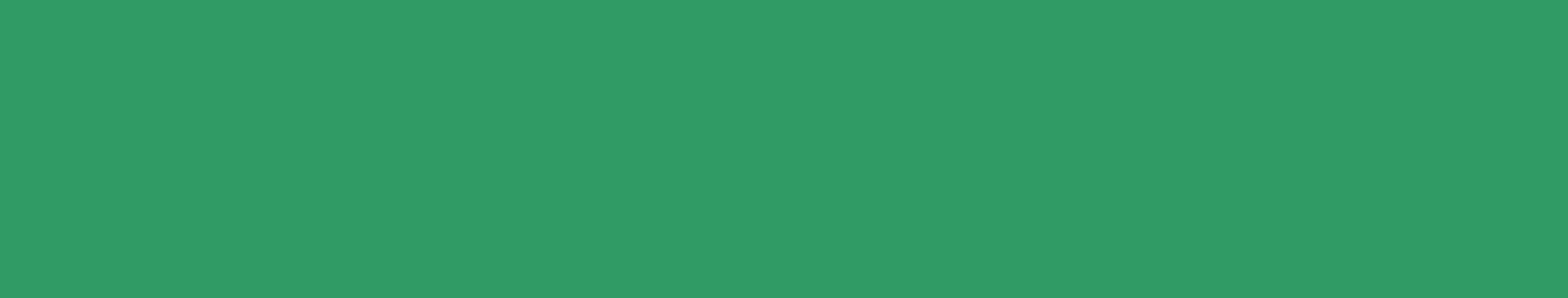 …Acting on the data!
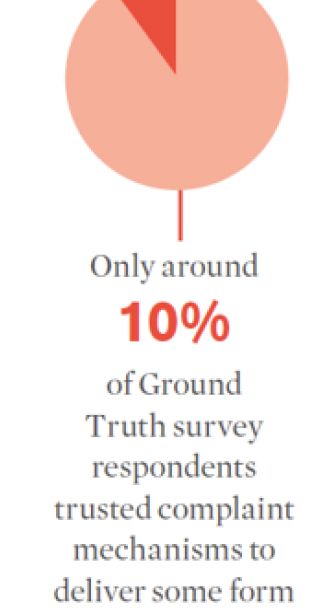 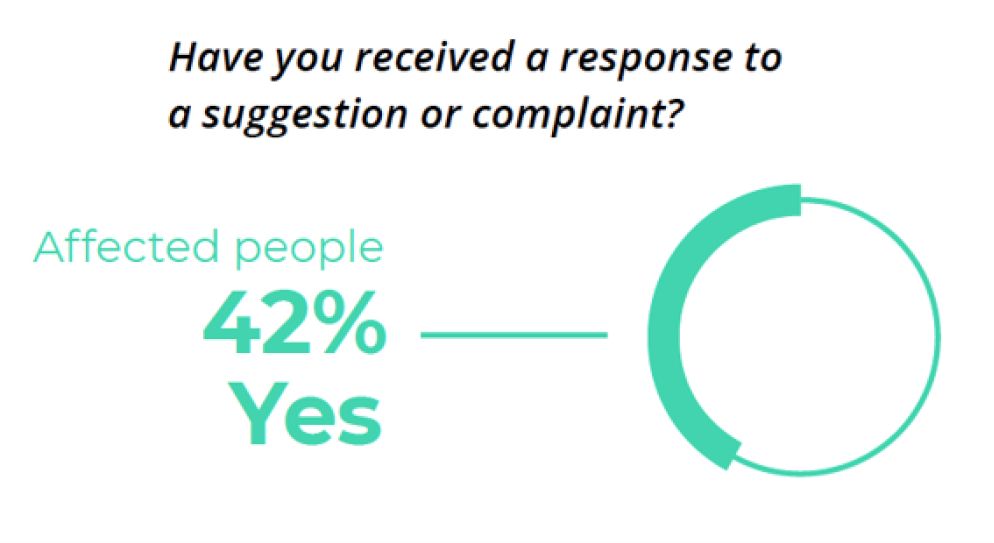 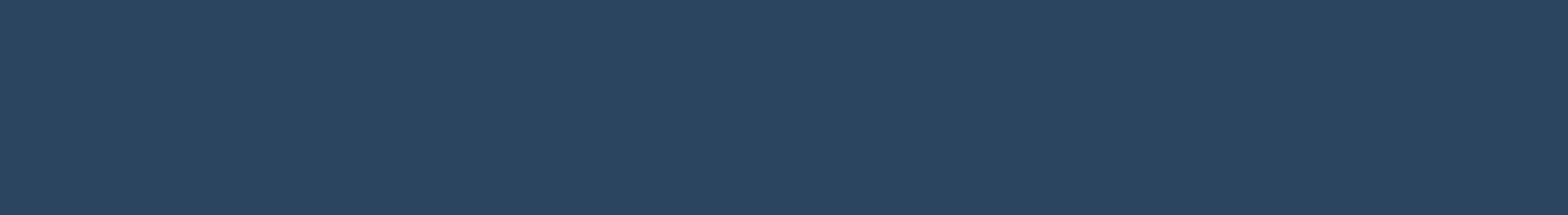 Case study: Zambia cholera outbreak
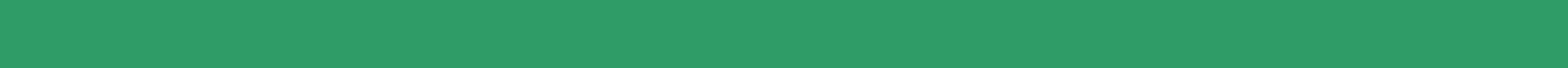 What would you do to respond?
Context
Other feedback from community:
Increasing cases, especially in Lusaka hotspots with high case fatality rates linked to late health facility attendance
Community feedback from families showed overall good levels of knowledge
Price of chlorine almost doubled during the outbreak
Most at-risk of cholera are least likely to afford to protect themselves
People using kachasu (homemade spirit) to prevent and treat cholera
Some had taken self/loved ones to health facilities: given antibiotics, sent home
Transport was challenging: roads impassable, local taxis wouldn’t collect people, $$
Belief that the central CTC delivered very poor care and you would die if you went
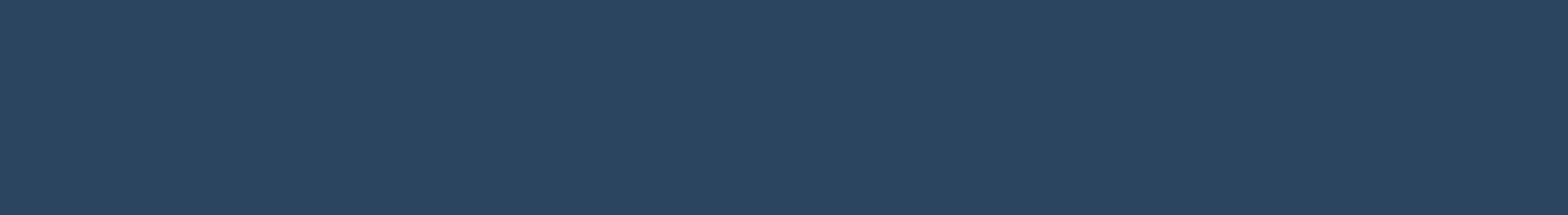 Tools and resources on RCCE
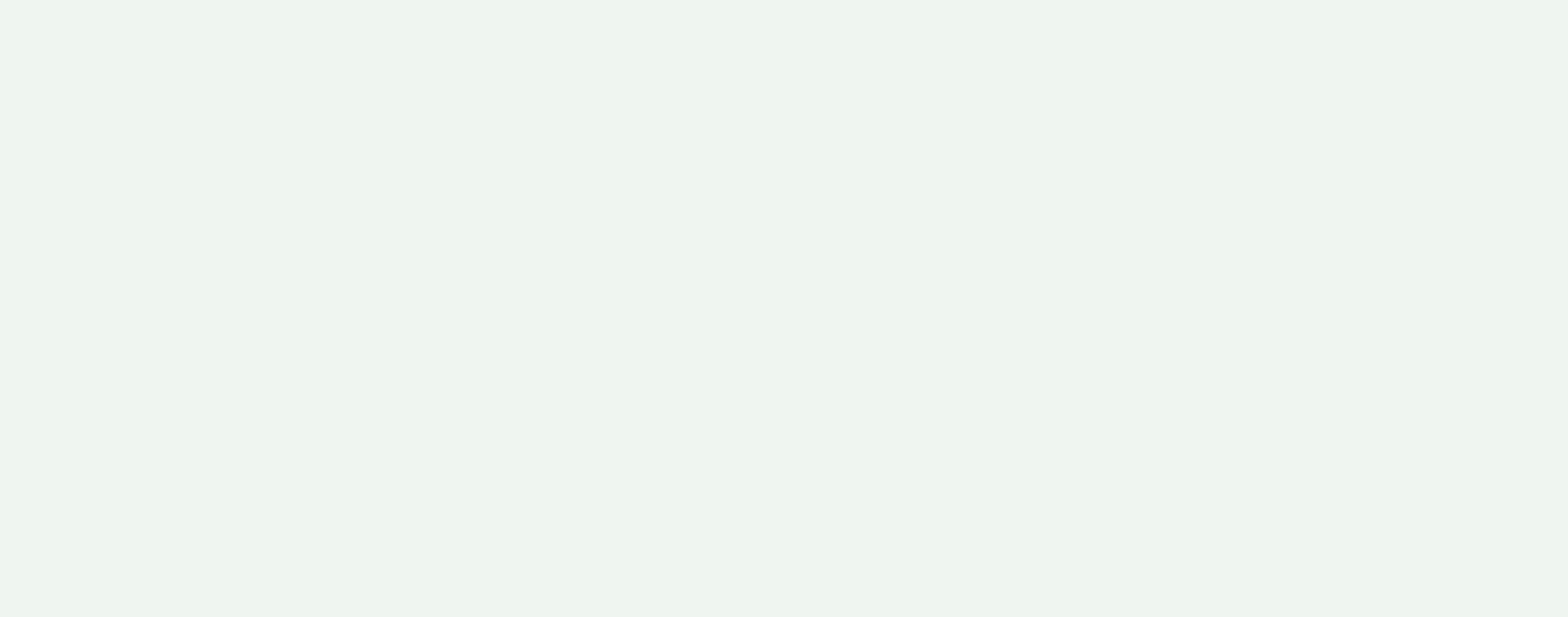 RCCE Collective Service website 
Cholera question bank
RCCE coordination in public health emergencies guidance 
IFRC community feedback toolkit 
The team:
Rachel James, IFRC/Collective Service, (rachel.james@ifrc.org) 
Nadine Beckmann, UK-PHRST, (nadine.beckmann@lshtm.ac.uk)
Ginger Johnson, SSHAP, (johnson.ginger@gmail.com) 
Olivia Tulloch, WHO/Collective Service, (tullocho@who.int) 
Sophie Everest UK-PHRST, (sophie.everest@ukhsa.gov.uk) 
Christina Craig, CDC, (prl5@cdc.gov)
Questions?